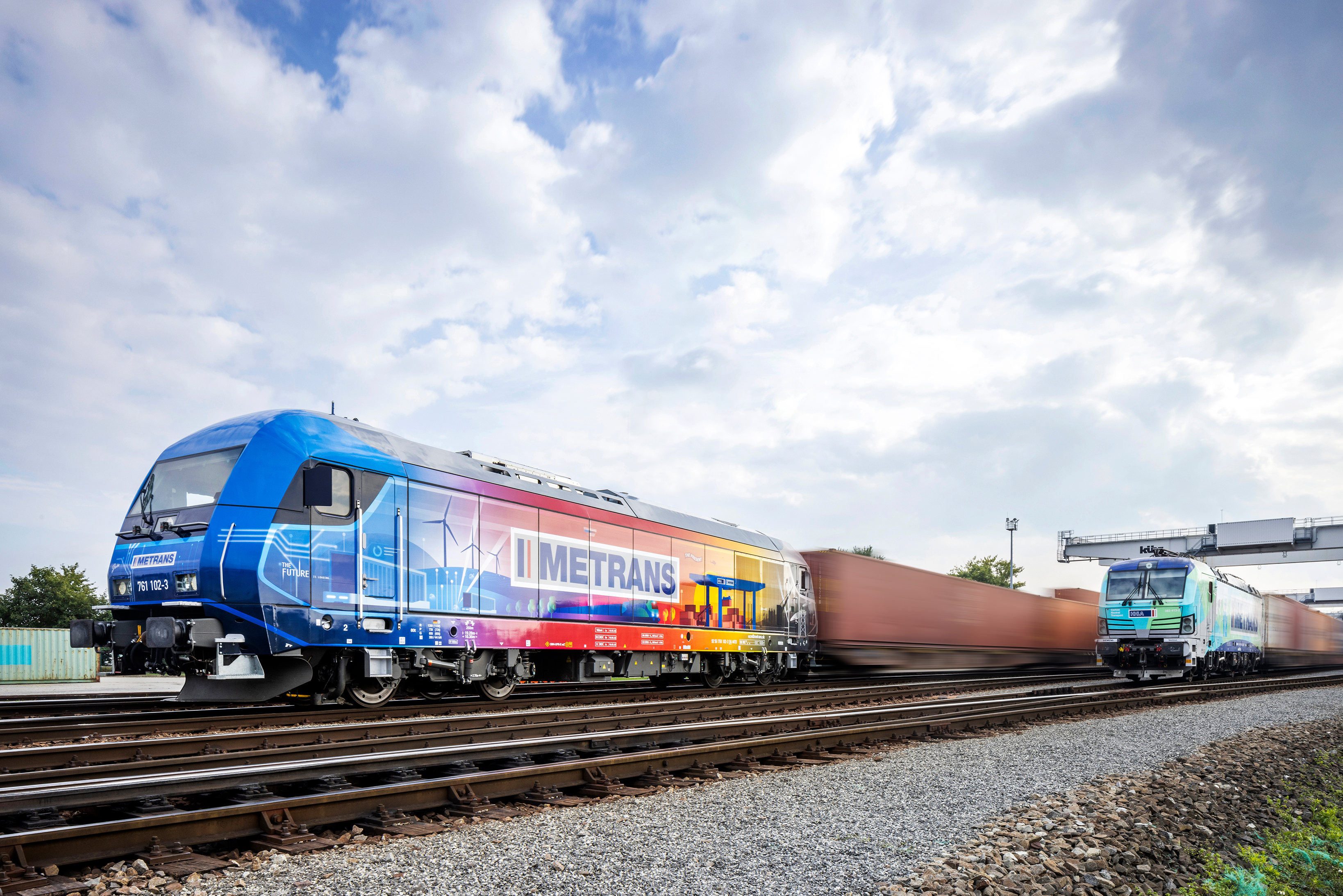 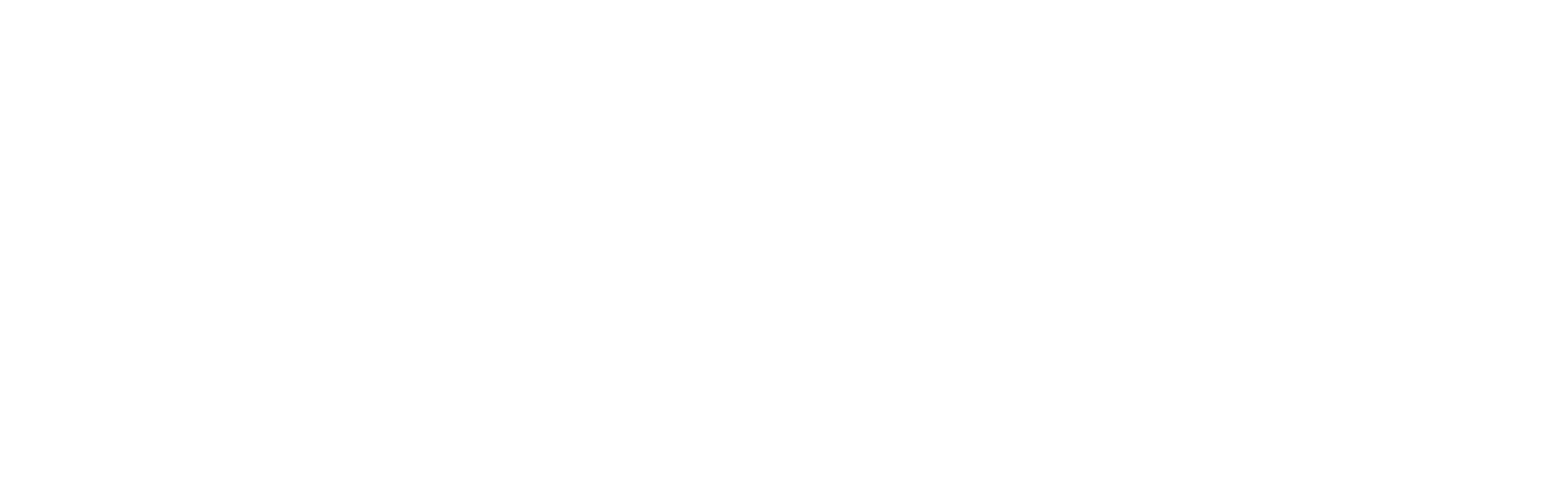 DIE INTERMODALE LOGISTIK VON METRANS
DIE NEUTRALE & GOBALE INTERMODALLÖSUNG
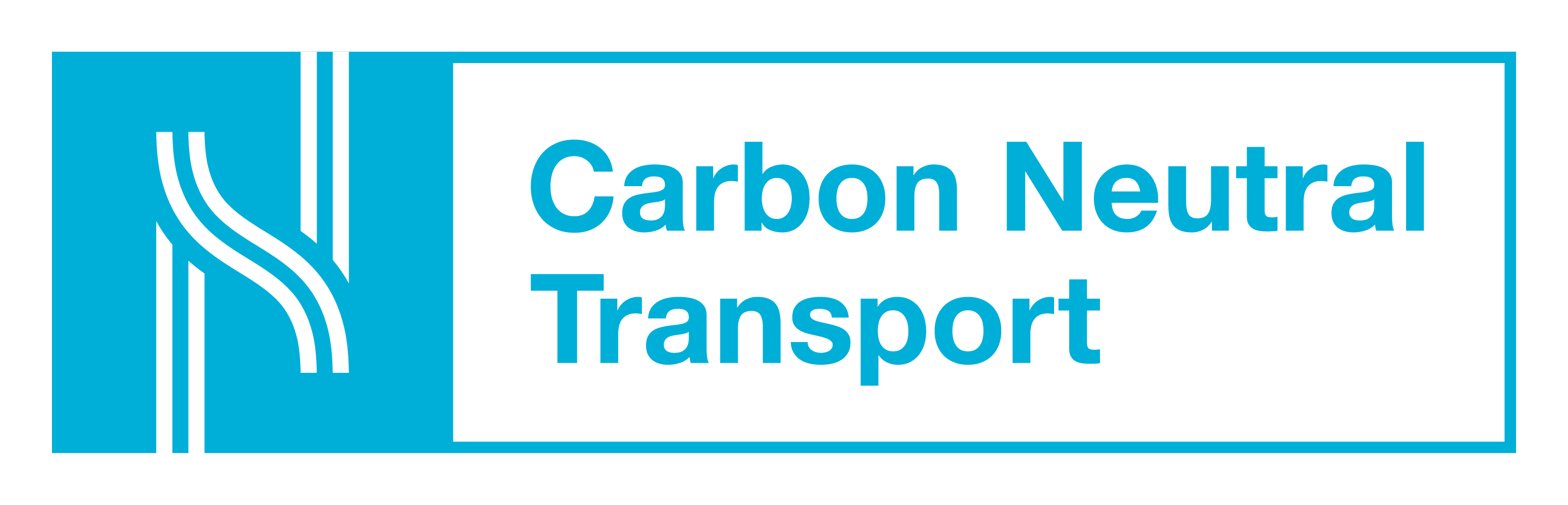 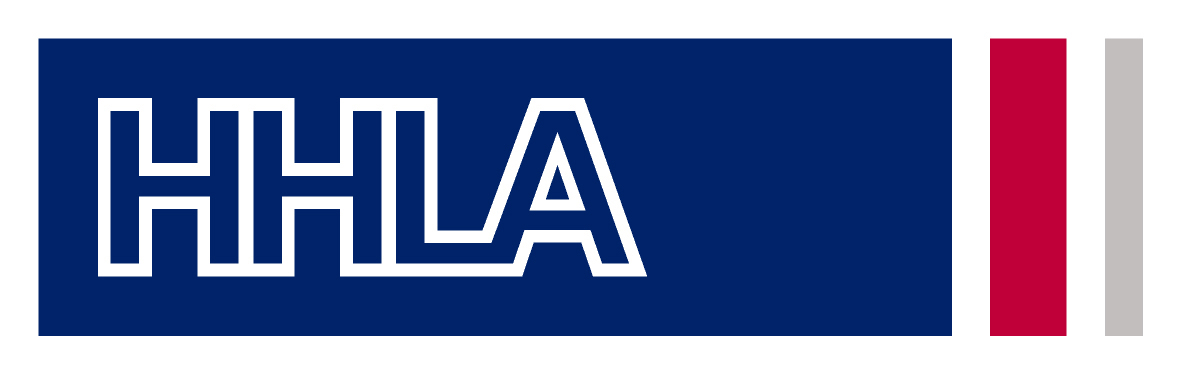 2024
CONTAINER
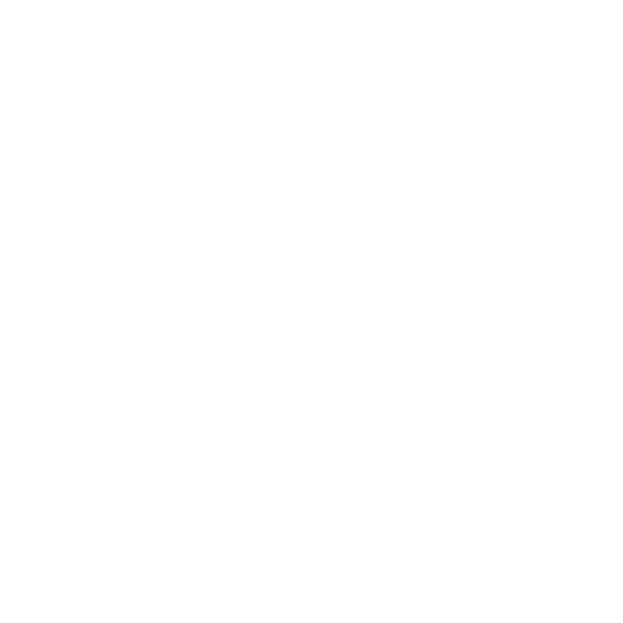 Containerumschlag in den Seehäfen 
Containerbezogene Dienstleistungen (z. B. Reparatur und Wartung)
HHLA 
Segmente
INTERMODAL
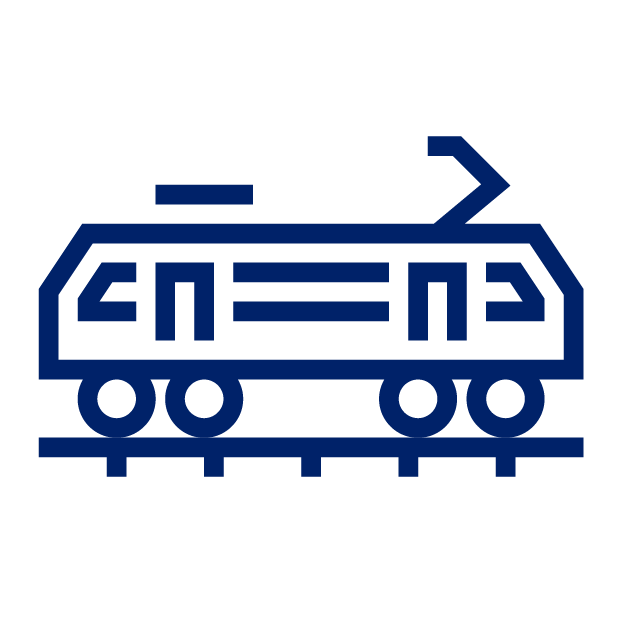 Schienen- und Straßentransportdienstleistungen im Hinterland 
Betrieb von Containerterminals
TEILKONZERN HAFENLOGISTIK
LOGISTIK
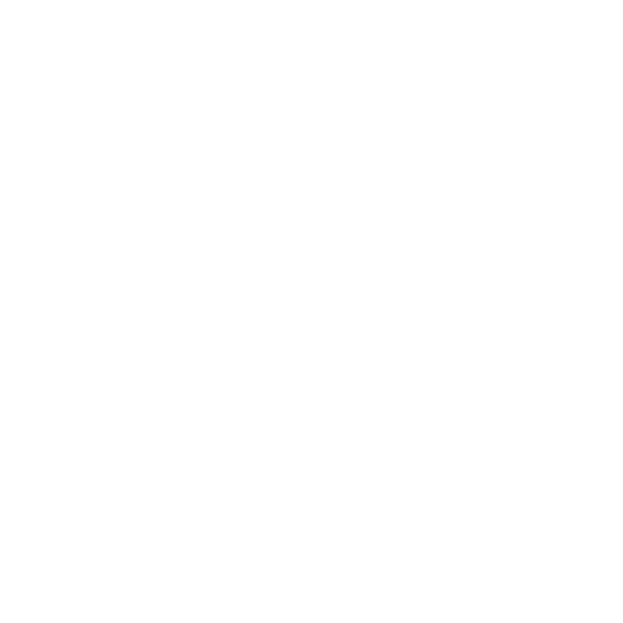 Spezielle Dienstleistungen wie Massengutumschlag, Ro-Ro sowie Fruchtlogistik
Projekte & Beratung
www.metrans.eu
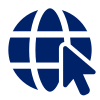 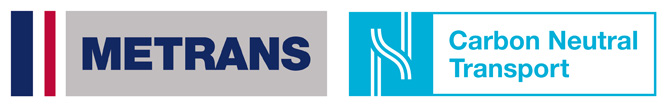 IMMOBILIEN
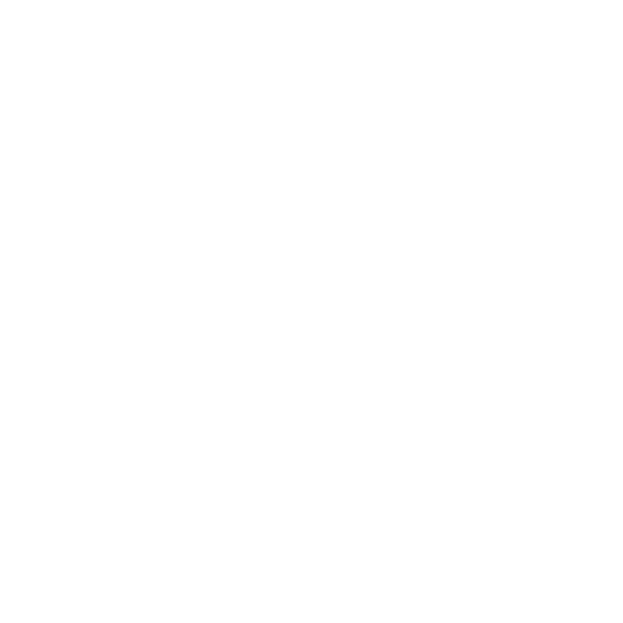 Speicherstadt, das historische Lagerhausviertel 
Hafen-Immobilien 
Fischmarkt Hamburg-Altona
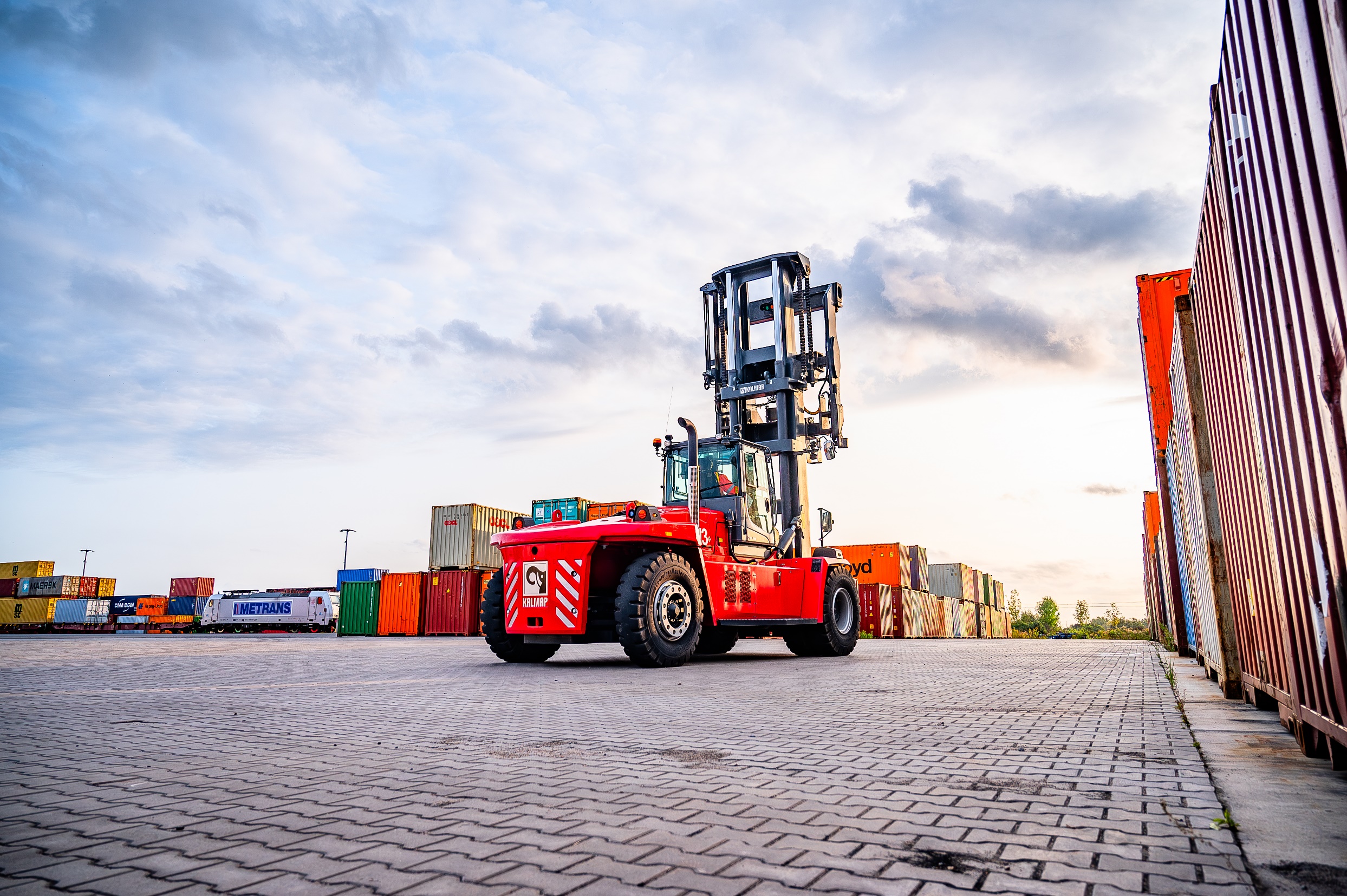 2024
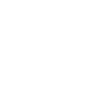 ALLGEMEINE INFORMATIONEN Gegründet in 1991, 
100% HHLA
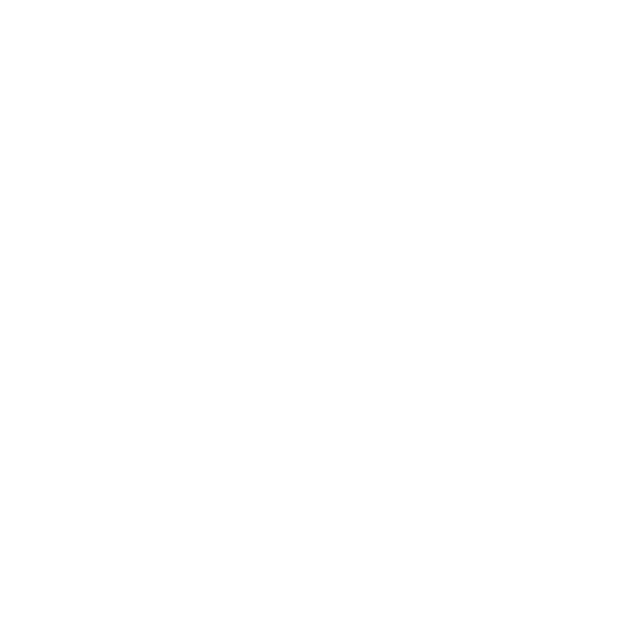 UMSATZ 
Über 590 Millionen EUR
METRANS 
2023 Kennzahlen
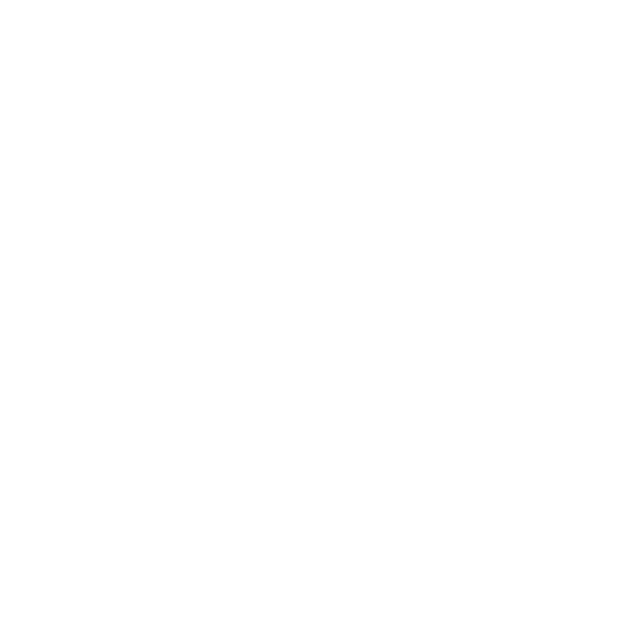 INTERMODAL
Über 1,35 Millionen TEU
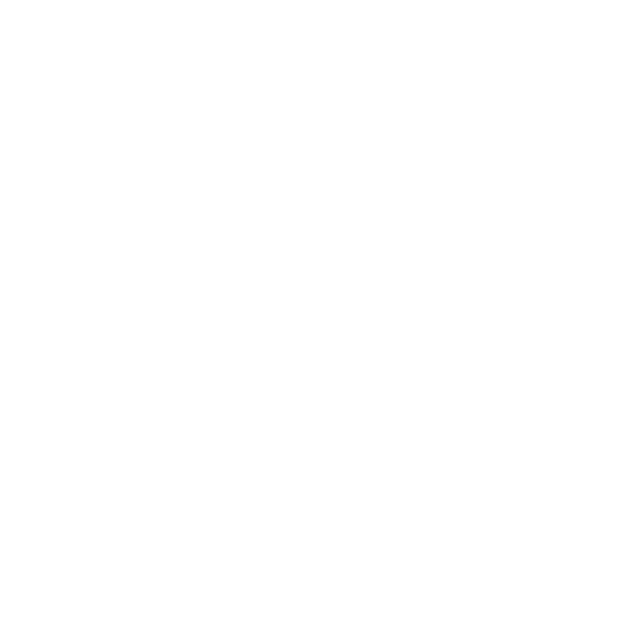 DEPOTS
Über 1,2 Millionen TEU
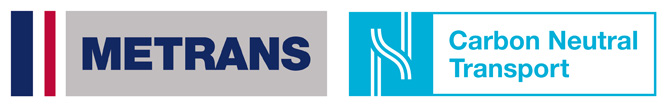 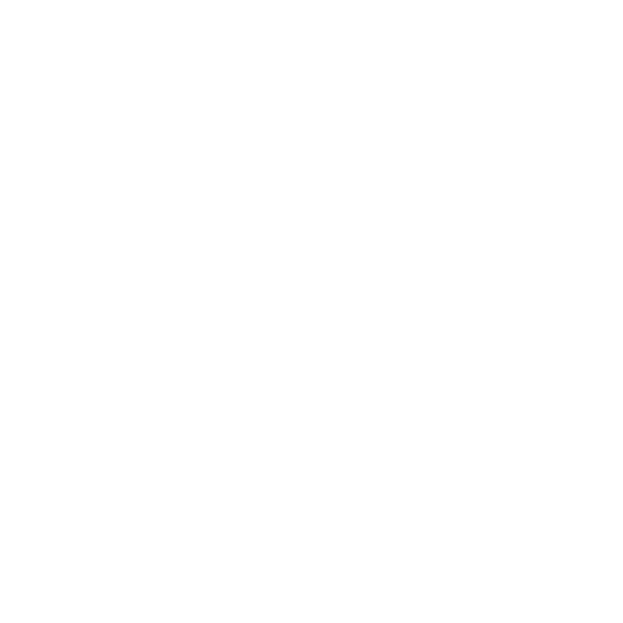 MITARBEITER
2.650
2024
PROFIL DER METRANS GRUPPE
Terminals, Lokomotiven, Wagen und Reparaturwerkstätten
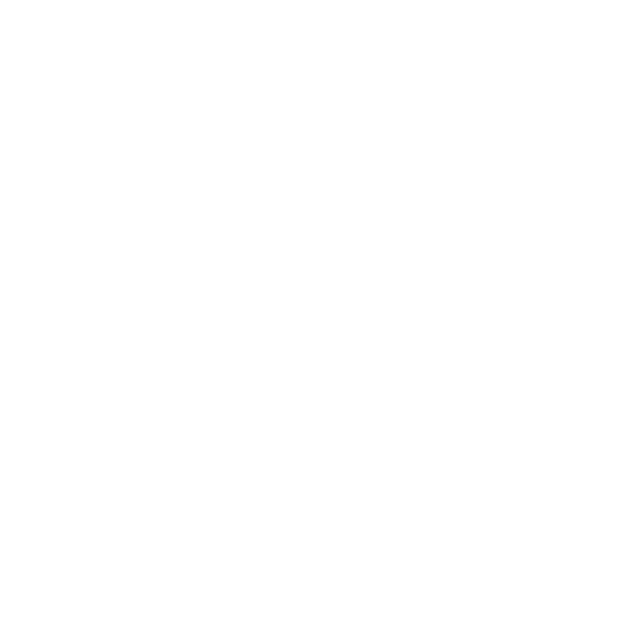 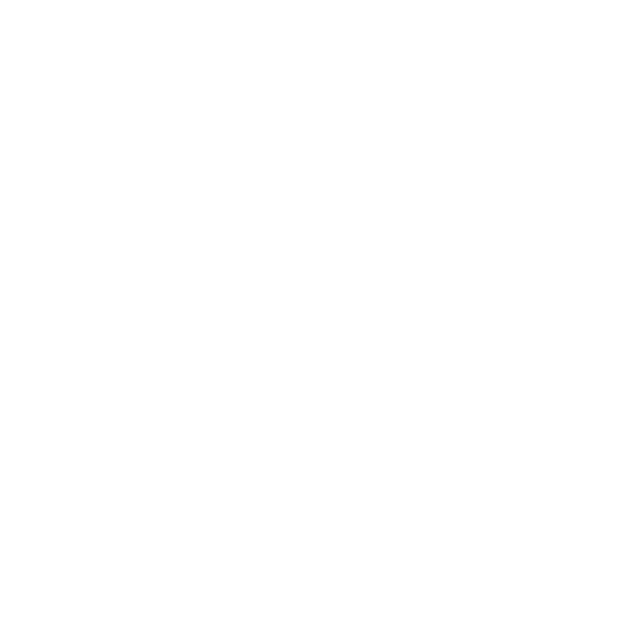 7 HUB TERMINALS & DEPOTS
Österreich, Polen, Slowakei, Tschechien & Ungarn
MEHR ALS 130 LOKOMOTIVEN
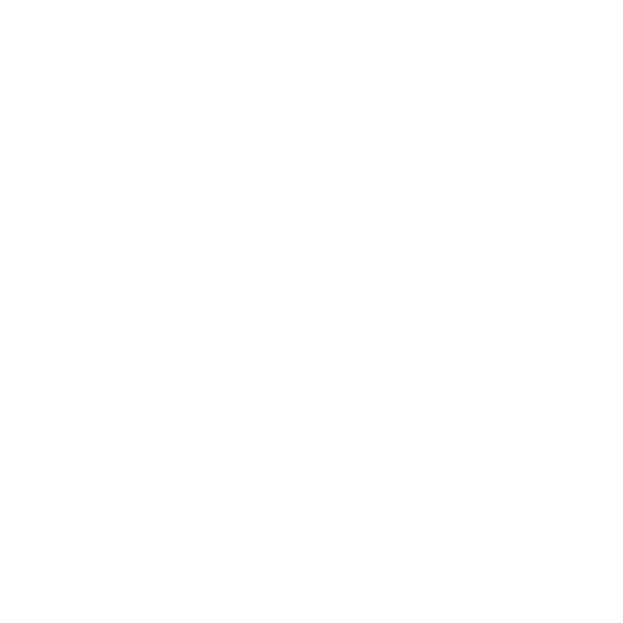 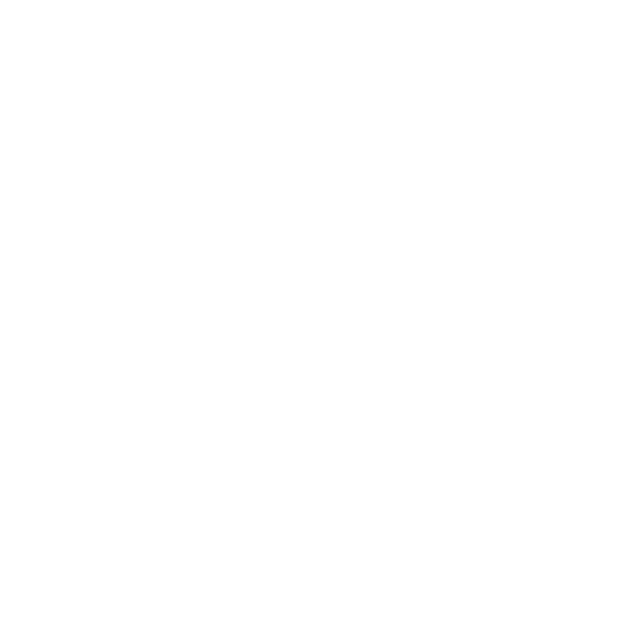 13 ZIEL-TERMINALS & DEPOTS
Deutschland, Polen, Rumänien, Serbien, Slowakei & Tschechien
MEHR ALS 4.000 WAGEN
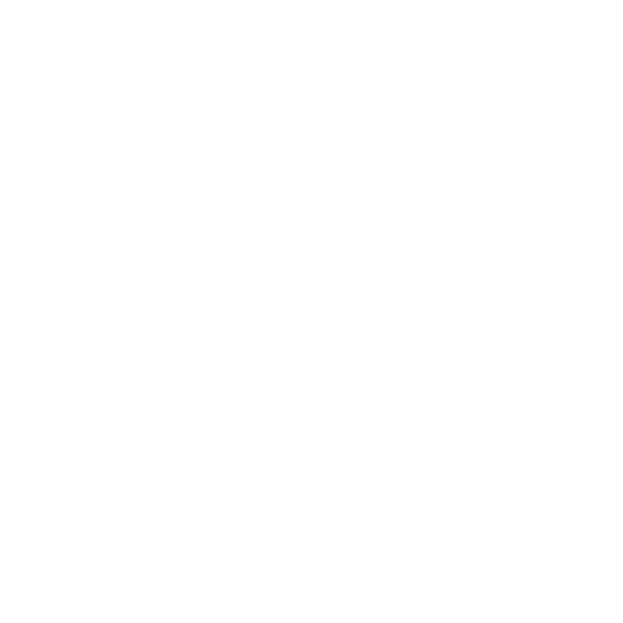 2 REPARATURWERKSTÄTTEN FÜR LOKOMOTIVEN & WAGEN
Kolin (CZ) & Dunajska Streda (SK)
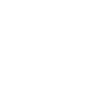 DEPOT- & TERMINALFLÄCHE 
2,6 Millionen m²
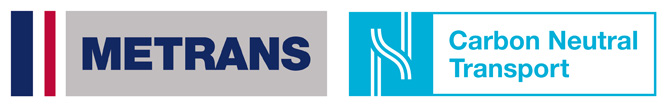 NEU
BETRIEBSZEIT 24/7 BELGRADE (INDJIJA)
NEUE METRANS-VERTRETUNG IN ISTANBUL & ROTTERDAM
NEUER SERVICE DIE GASMESSUNG
WEITERENTWICKLUNG DER HHLA PURE – CO2 NEUTRAL TRANSPORT
+ 2 WEITERE TERMINALS IM BAU FÜR UNGARN

+ ENTWICKLUNG DES DERZEITIGEN NETZES
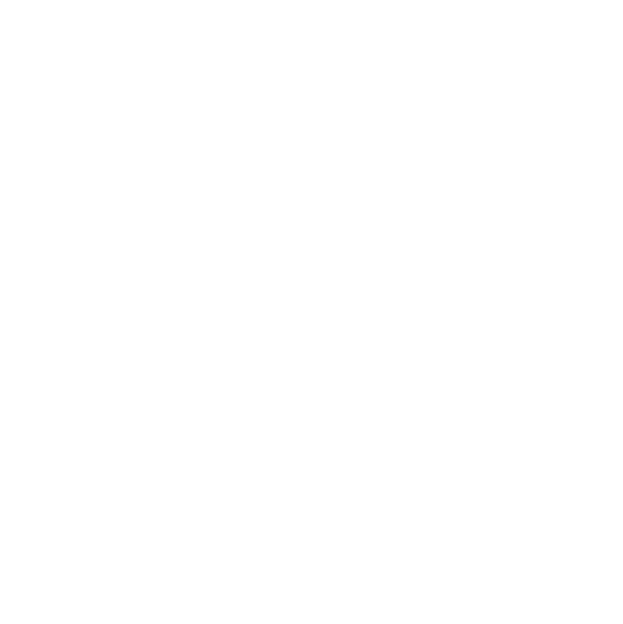 BÜROS IN DEN HÄFEN
in Bremerhaven,Hamburg, Koper & Rijeka
METRANS /Danubia/, a.s., SK
METRANS Danubia Kft., HU
2024
METRANS /Danubia/ Krems GmbH, AT
METRANS Konténer Kft., HU
METRANS GRUPPE 
Unternehmensstruktur
METRANS Railprofi Austria GmbH, AT
METRANS d.o.o., HR
METRANS ADRIA d.o.o., SI
METRANS DYKO Rail Repair Shop, s.r.o., CZ
UniverTrans Kft., HU
METRANS Rail, s.r.o., CZ
TIP Žilina, s.r.o., SK
METRANS Rail /Deutschland/ GmbH, DE
METRANS Umschlagsgesellschaft mbH, DE
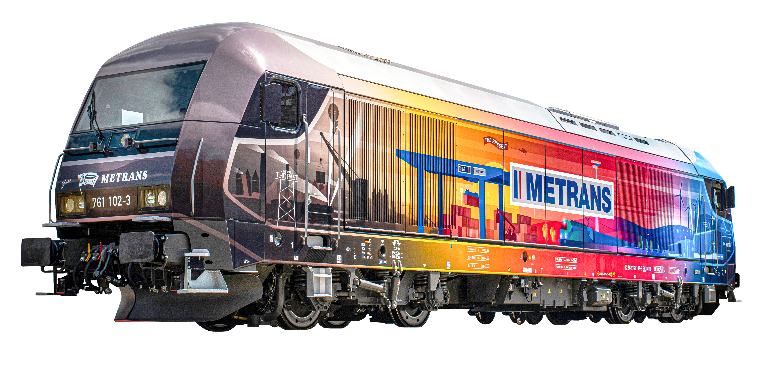 Umschlagsgesellschaft Königs Wusterhausen mbH  (50%), DE
METRANS /Polonia/ Sp. z o.o., PL
METRANS Rail Sp. z o.o., PL
METRANS, a.s.
Prag, Tschechien
ADRIA RAIL Operator d.o.o., HR
CL EUROPORT Sp. z o.o., PL
METRANS Zalaegerszeg Kft., HU
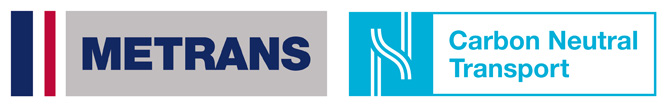 METRANS Szeged Kft., HU
DRUŠTVO ZA INTERMODALNI PREVOZ I USLUGE ADRIA RAIL DOO INDIJA, RS
www.metrans.eu
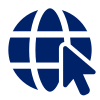 METRANS Istanbul STI, TR
METRANS Rail Belgium B.V., BE
EMA RAIL S.R.L.  (33,3%), RO
METRANS Rail Netherlands, NL
METRANS Rail Slovakia, s.r.o., SK
M-RAIL doo za železnički prevoz robe Krnješevci  (33,3%), RS
ADRIA RAIL d.o.o.  (100%), HR
2024
HUB & SHUTTLE SYSTEM
Die Häfen sind mit einem HUB- und Terminalnetzwerk im Hinterland verbunden
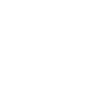 www.metrans.eu
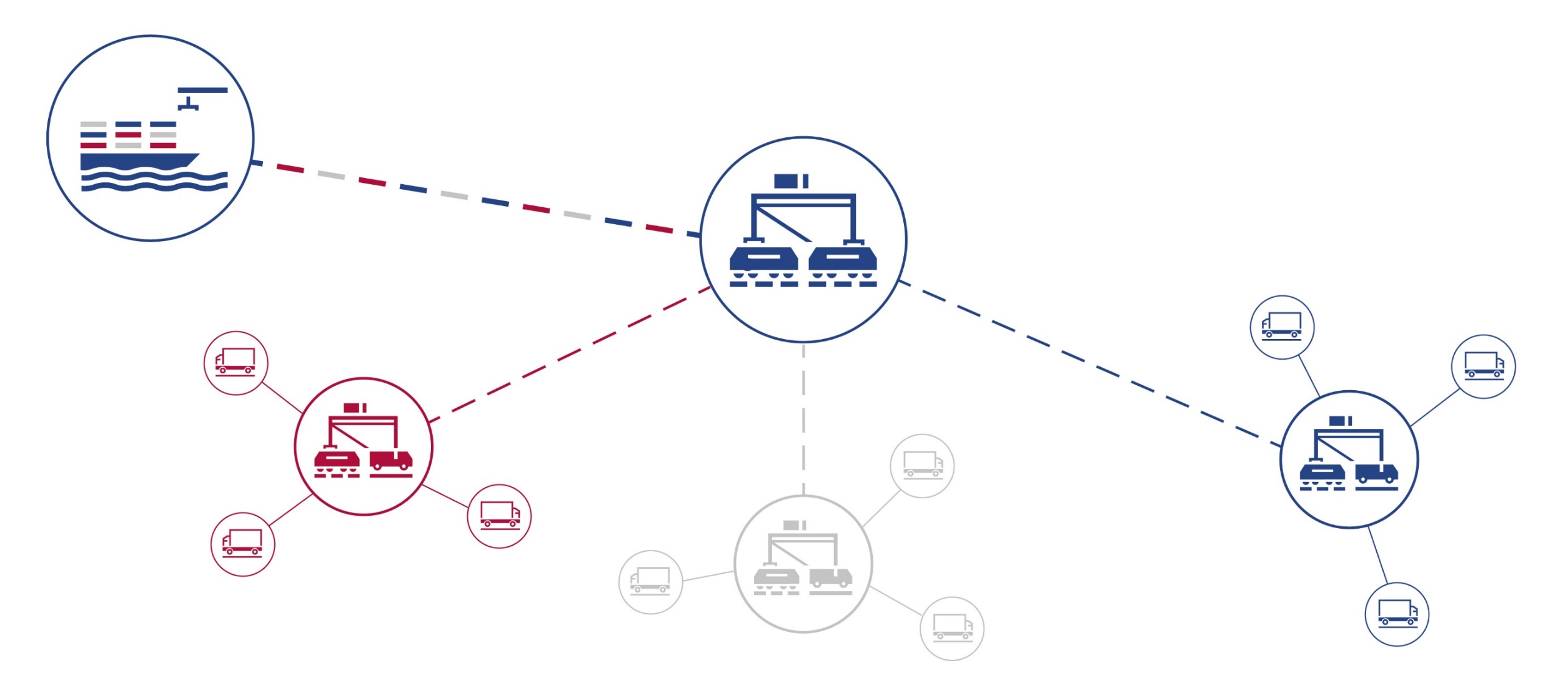 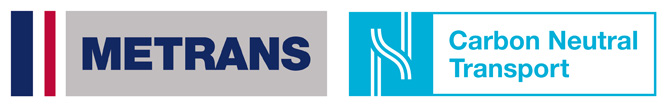 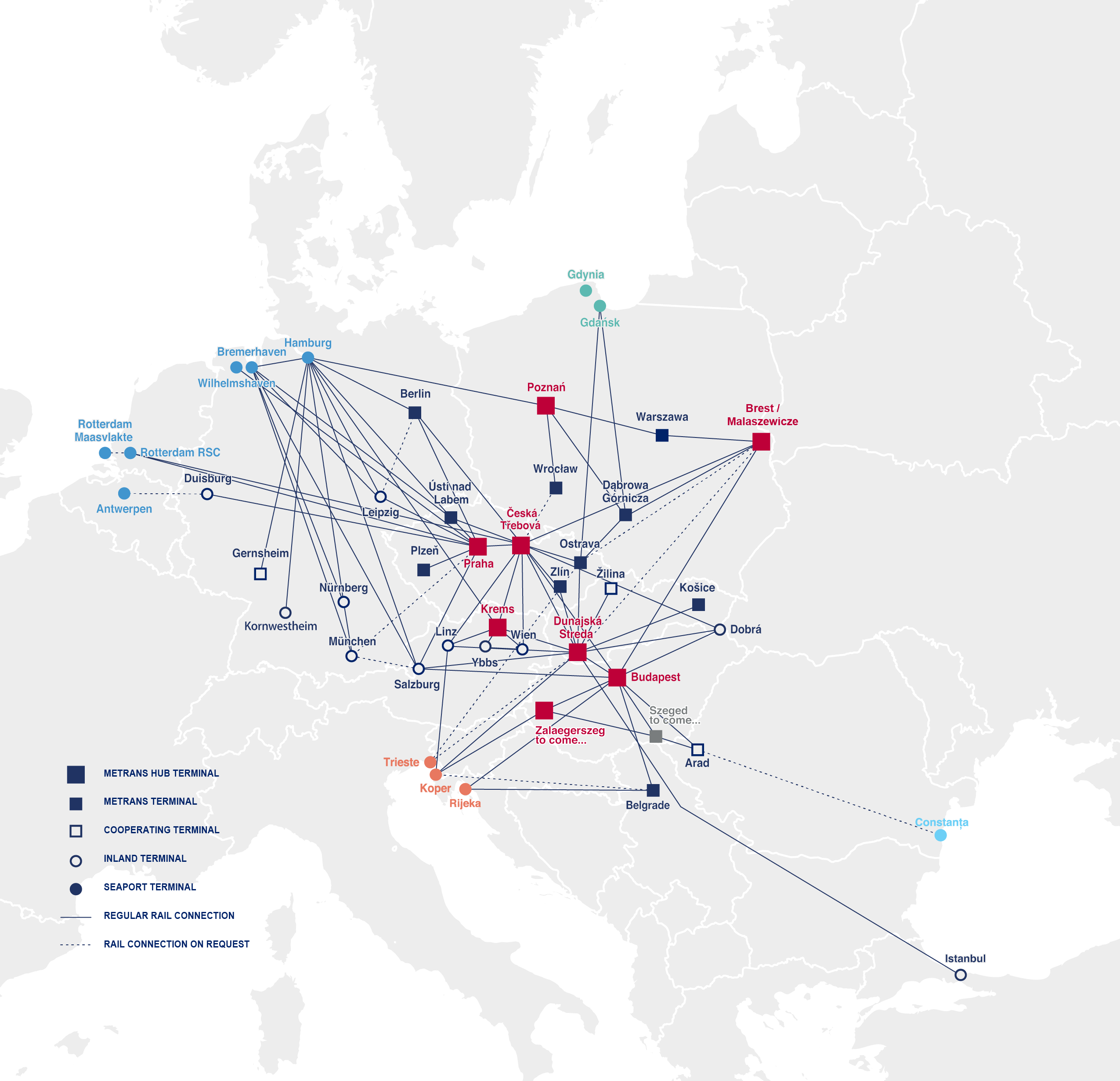 ÜBER 650 REGULÄRE ZÜGE PRO WOCHE
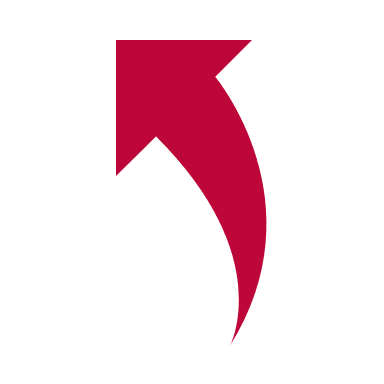 2024
METRANS
Die europäischen intermodalen Eisenbahnverbindungen
TERMINALS
7 METRANS HUB-TERMINALS
Prag & Ceska Trebova, CZ
Krems, AT
Dunajska Streda, SK
Poznan & Malaszewicze, PL
Budapest (+ Zalaegerszeg kommt), HU
13 METRANS ZIEL-TERMINALS
DE, CZ, PL, RO, RS, SK
SEEHÄFEN
NORDSEE
ADRIA
Hamburg, Bremerhaven, Wilhelmshaven - DE
Rotterdam - NL
Antwerpen - BE
Rijeka – HR
Koper – SI  
Trieste – IT
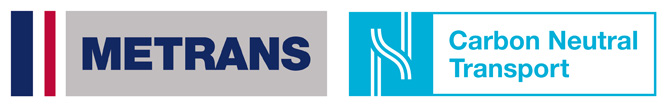 SCHWARZES MEER
OSTSEE
Gdansk, Gdynia - PL
Constanta - RO
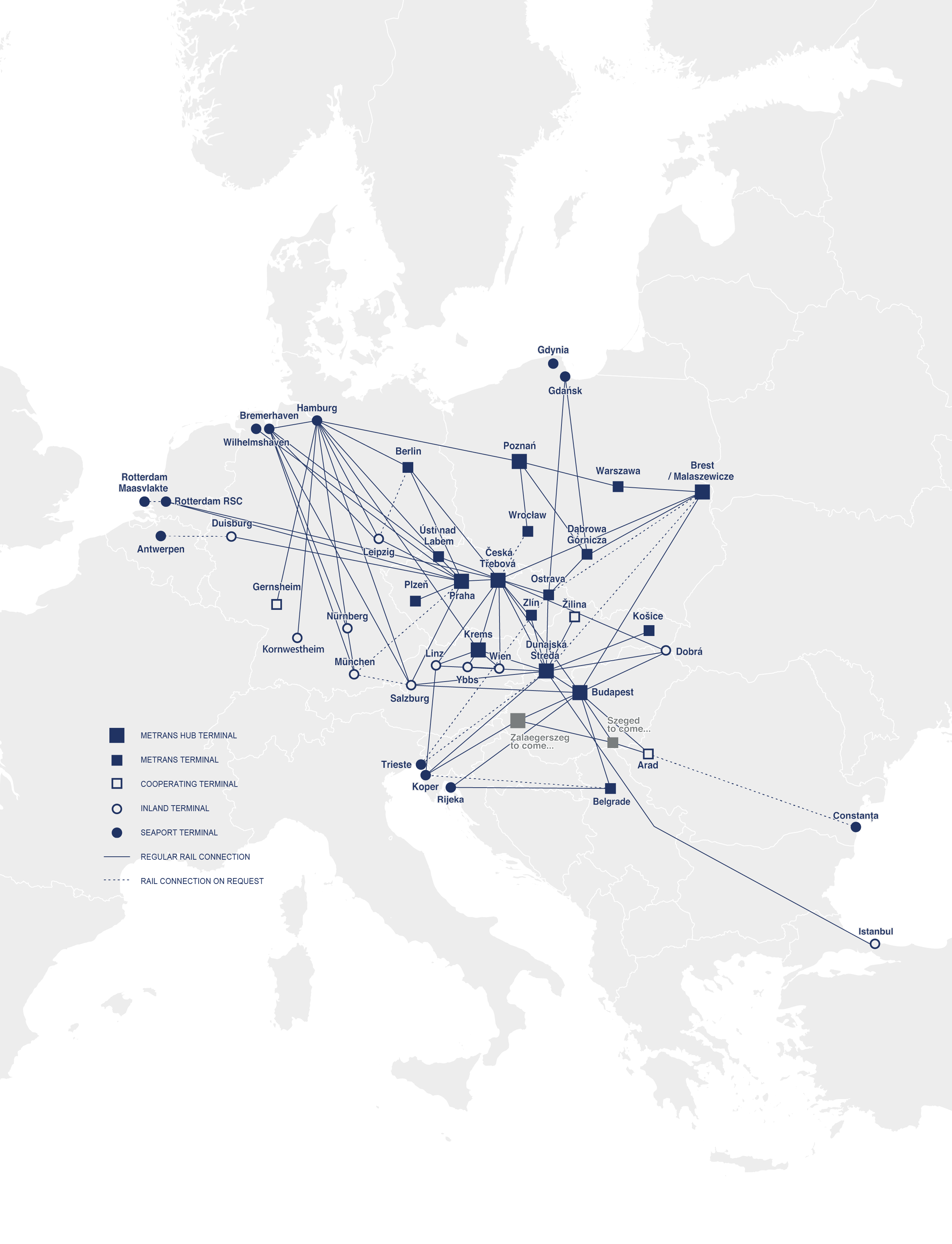 METRANS 
Über 650 regelmäßige Zugverbindungen pro Woche
2024
ZÜGE 
PRO WOCHE
ZÜGE 
PRO WOCHE
VON ↔ NACH
VON ↔ NACH
Budapest ↔ Arad
Hamburg ↔ Berlin
6
up to 3
up to 38
Hamburg ↔ Ceska Trebova
Budapest ↔ Belgrade (Indjija)
up to 3
14
Hamburg ↔ Dunajska Streda
Bremerhaven ↔ Ceska Trebova
11
22
Hamburg ↔ Gadki
Bremerhaven ↔ Dunajska Streda
6
6
Hamburg ↔ Gernsheim
Bremerhaven ↔ Gadki
up to 13
10
Hamburg ↔ Kornwestheim
Bremerhaven ↔ München
6
3
Hamburg ↔ Krems
Bremerhaven ↔ Nürnberg
6
up to 14
Hamburg ↔ Leipzig
Bremerhaven ↔ Praha
9
Bremerhaven ↔ Leipzig
3
18
Hamburg ↔ München
Ceska Trebova ↔ Budapest
4
18
Hamburg ↔ Nürnberg
Ceska Trebova ↔ Dunajska Streda
36
47
Hamburg ↔ Praha
Ceska Trebova ↔ Krems
2
28
Koper ↔ Budapest
Ceska Trebova ↔ Linz
up to 2
Koper ↔ Dunajska Streda
35
Ceska Trebova ↔ Malaszewice
up to 4
Malaszewice ↔ Budapest
up to 2
Ceska Trebova ↔ Ostrava
12
Malaszewice ↔ Hamburg
up to 2
Ceska Trebova ↔ Zlin
14
Nürnberg → München
6
Duisburg ↔ Praha
6
Ostrava ↔ Dabrowa Gornicza
12
Dunajska Streda ↔ Budapest
24
Praha ↔ Ceska Trebova
28
Dunajska Streda ↔ Halkali
up to 3
Praha → Leipzig
1
Dunajska Streda ↔ Kosice
12
Praha ↔ Plzeň
12
Dunajska Streda ↔ Krems
6
Praha ↔ Salzburg
9
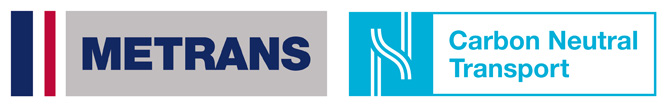 Dunajska Streda ↔ Zilina
12
Praha ↔ Wilhelmshaven
8
Gadki ↔ Dabrowa Gornicza
6
Rijeka ↔ Belgrade (Indjija)
up to 3
Gadki ↔ Katy Wroclawskie
6
Rijeka ↔ Budapest
up to 3
Gadki ↔ Pruszkow
up to 8
Rotterdam ↔ Ceska Trebova
up to 8
Gdansk ↔ Dabrowa Gornicza
12
Rotterdam ↔ Praha
12
Gdansk ↔ Ostrava
12
Salzburg → Hamburg
3
2024
METRANS
Eisenbahn- & Terminalnetzwerk
HAUPTGESCHÄFTSSTELLEN
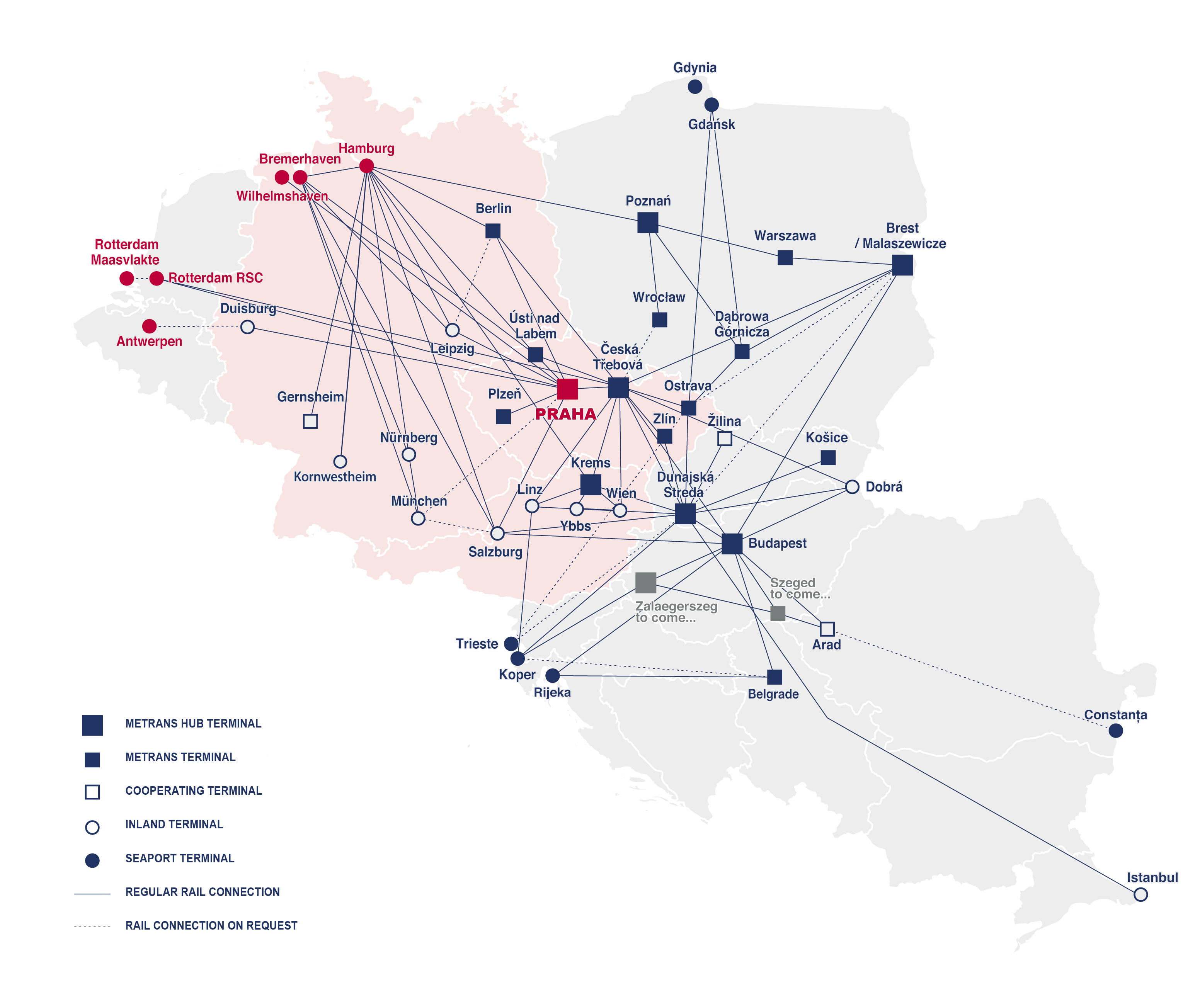 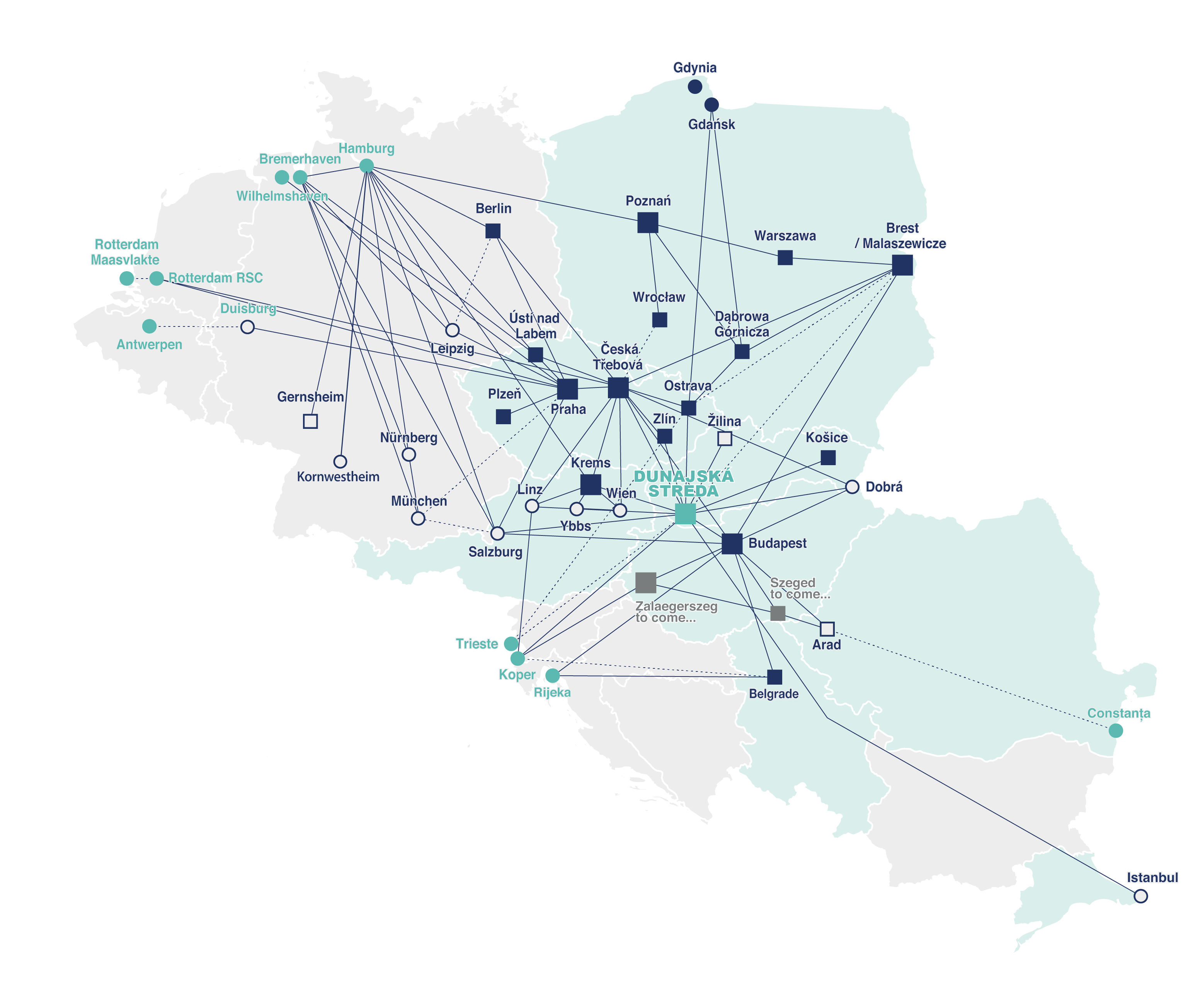 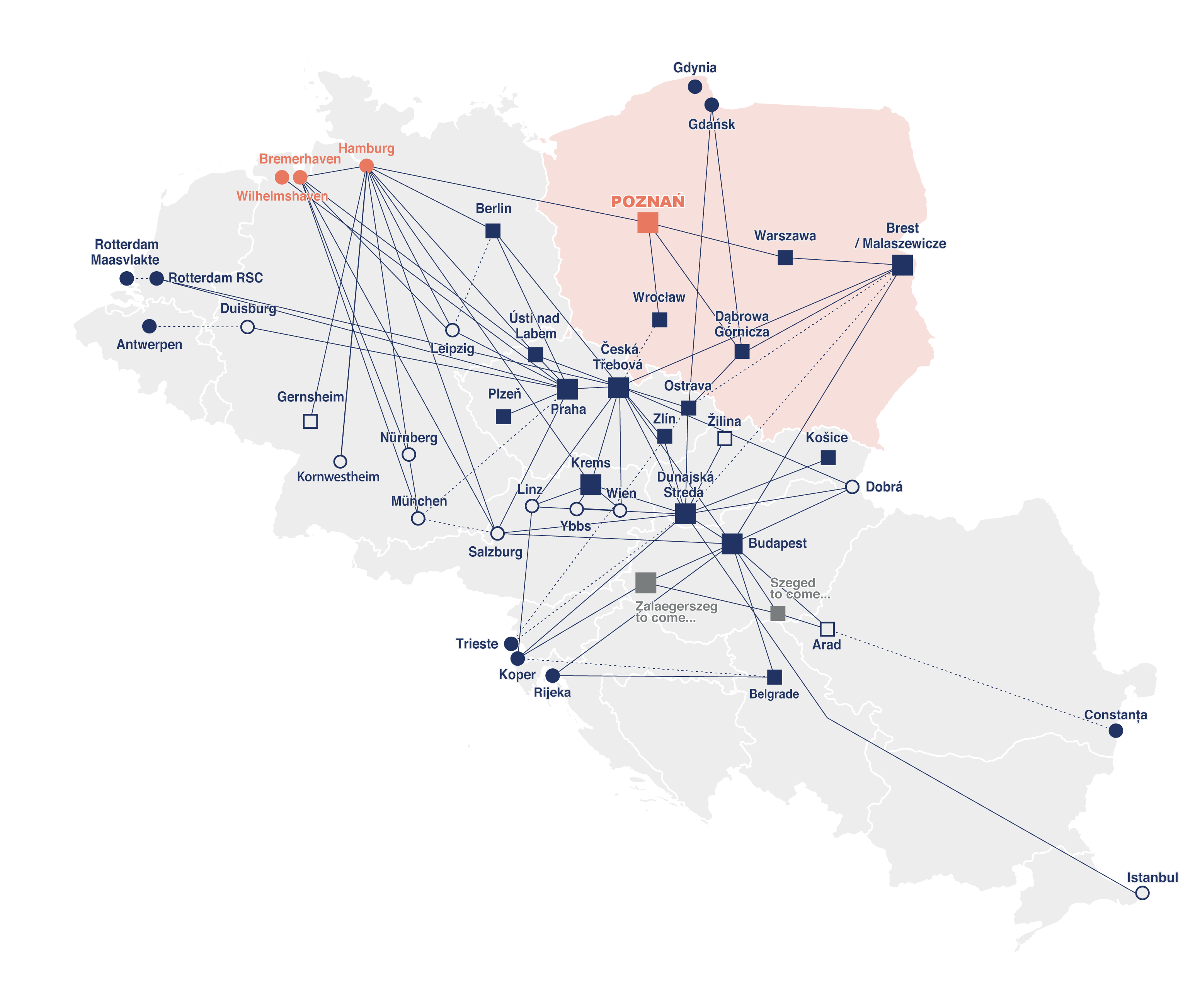 PRAG, CZ
DUNAJSKA STREDA, SK
POZNAN (GADKI), PL
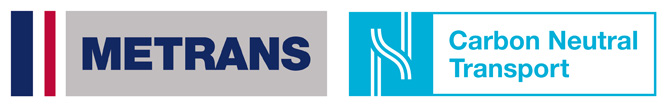 Zuständigkeit
Häfen: BE, DE, IT, NL, RO, SL 
Länder: AT, CZ, HU, PL, RO, RS, SK, TR
Zuständigkeit
Häfen: DE
Länder: PL
METRANS, a.s. Hauptgeschäftsstellen
Zuständigkeit
Häfen: BE, DE, NL 
Länder: AT, CZ, DE
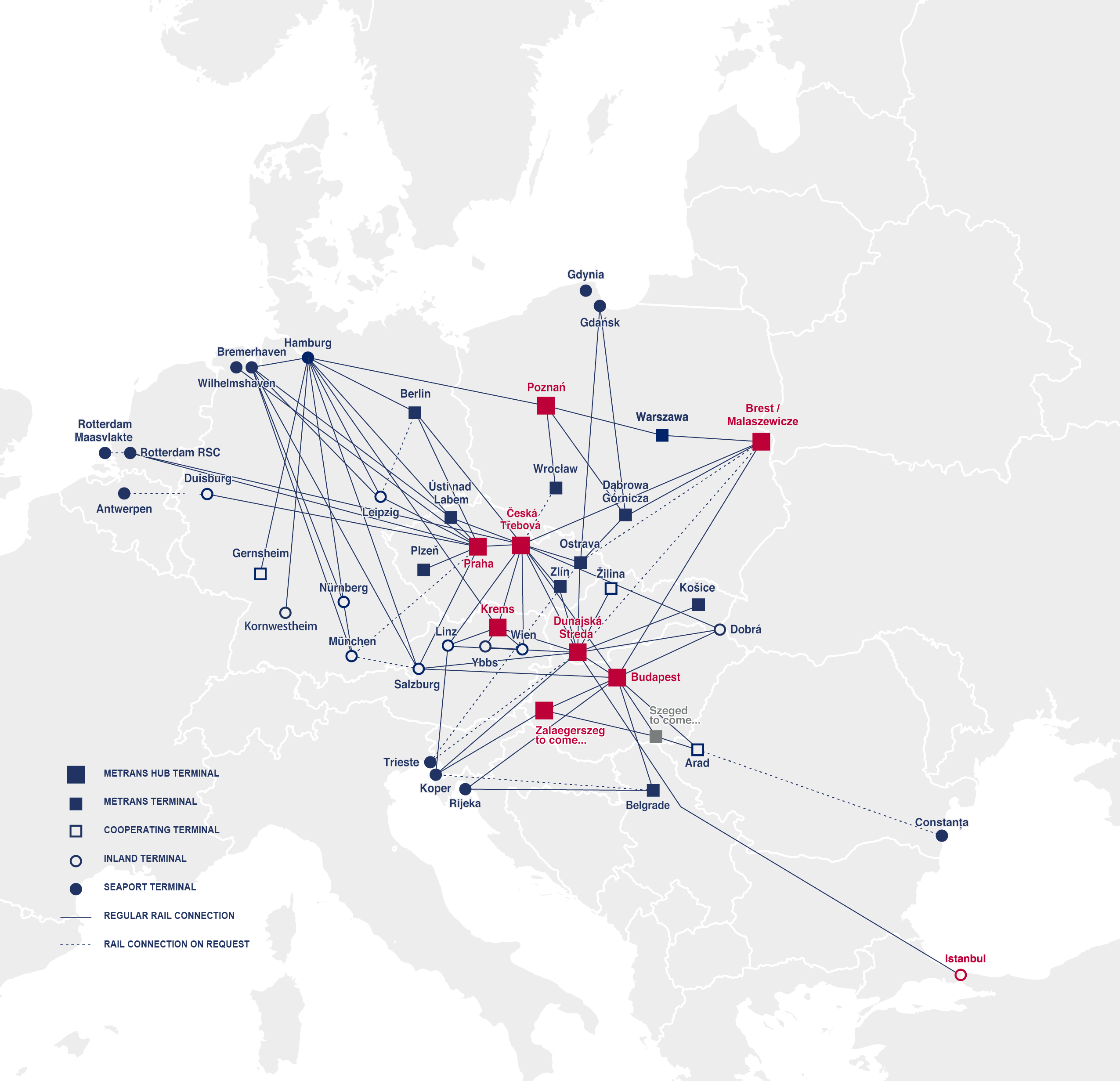 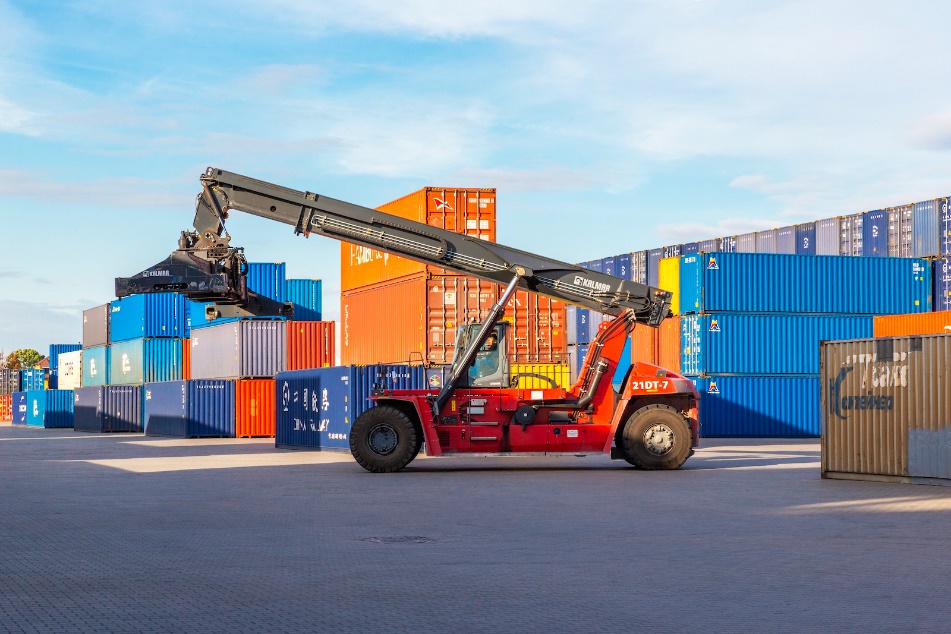 2024
SILK ROAD 
Neue Seidenstraße – Anbindung an das METRANS-Netzwerk
MALASZEWICZE/BREST NACH:
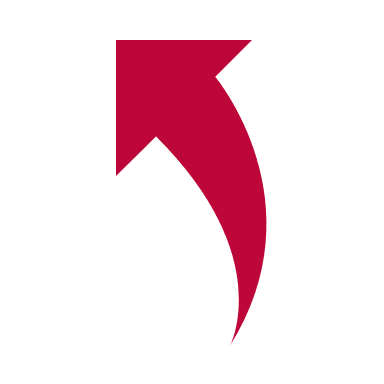 Warschau 
Posen 
Hamburg 
Duisburg 
München/Nürnberg via Hamburg 
Ceska Trebova mit täglichen Verbindungen zu allen METRANS Terminals, wie auf der Karte gezeigt
www.metrans.eu
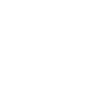 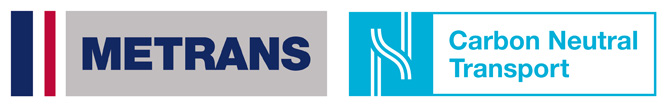 VERBINDUNGEN ZUR SEIDENSTRASSE ÜBER ISTANBUL
VOLLER ZUGANG zum Netz von METRANS auch auf dieser Strecke.
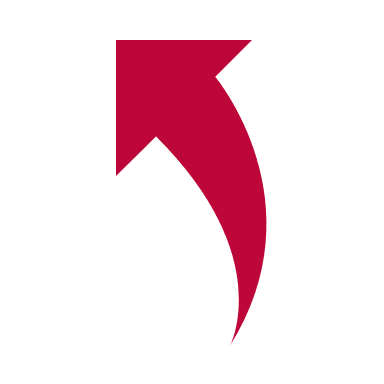 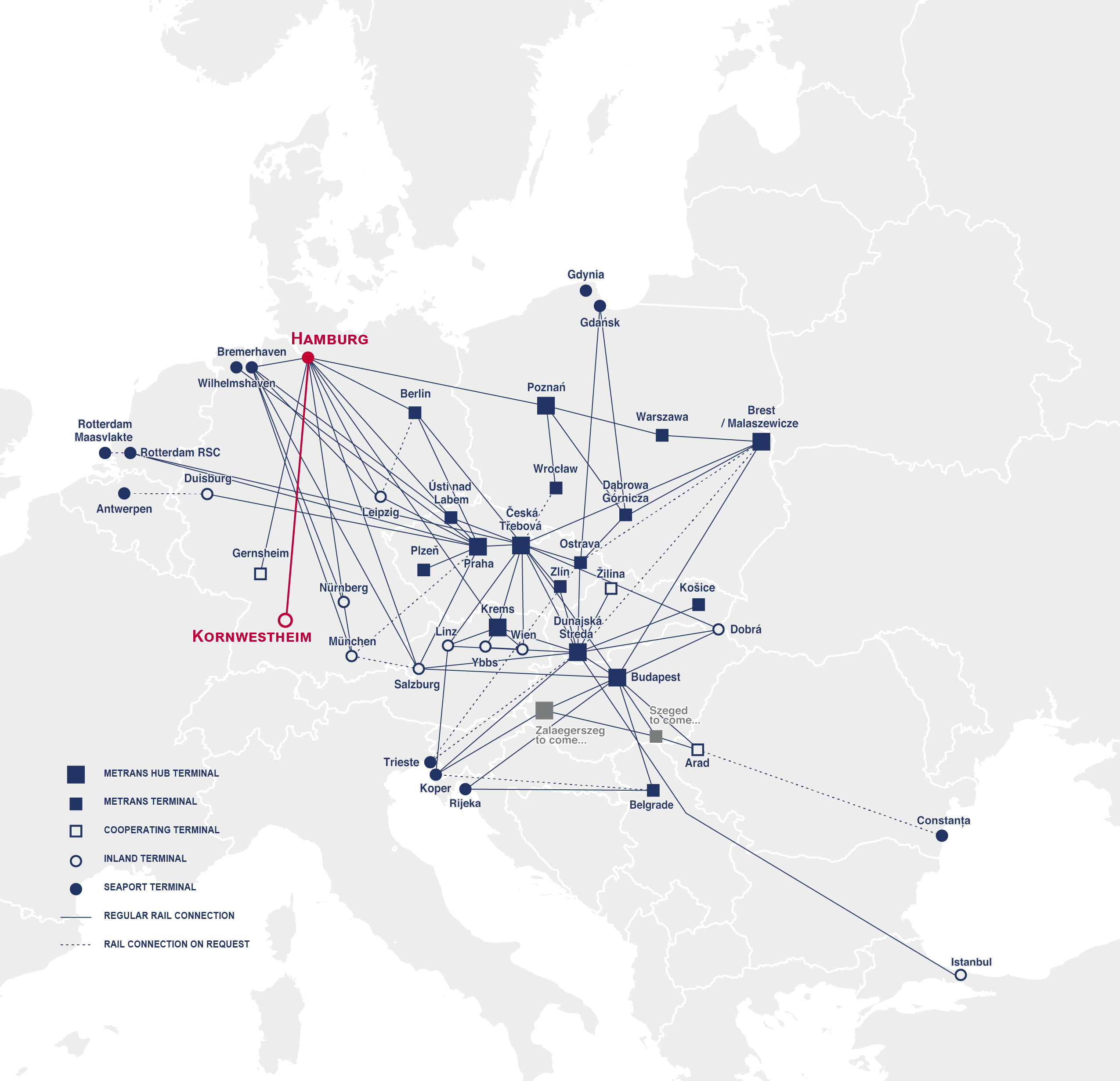 2024
NEUE VERBINDUNG NACH/VON KORNWESTHEIM
Start ab Januar 2024
Täglicher Service Hamburg - Kornwestheim und v.v. Weiterleitung von Hamburg nach Bremerhaven und Wilhelmshaven
CO2 neutral mit HHLA Pure
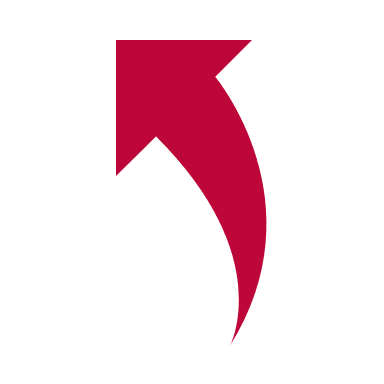 www.metrans.eu
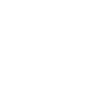 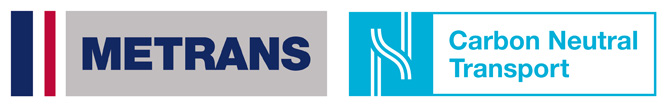 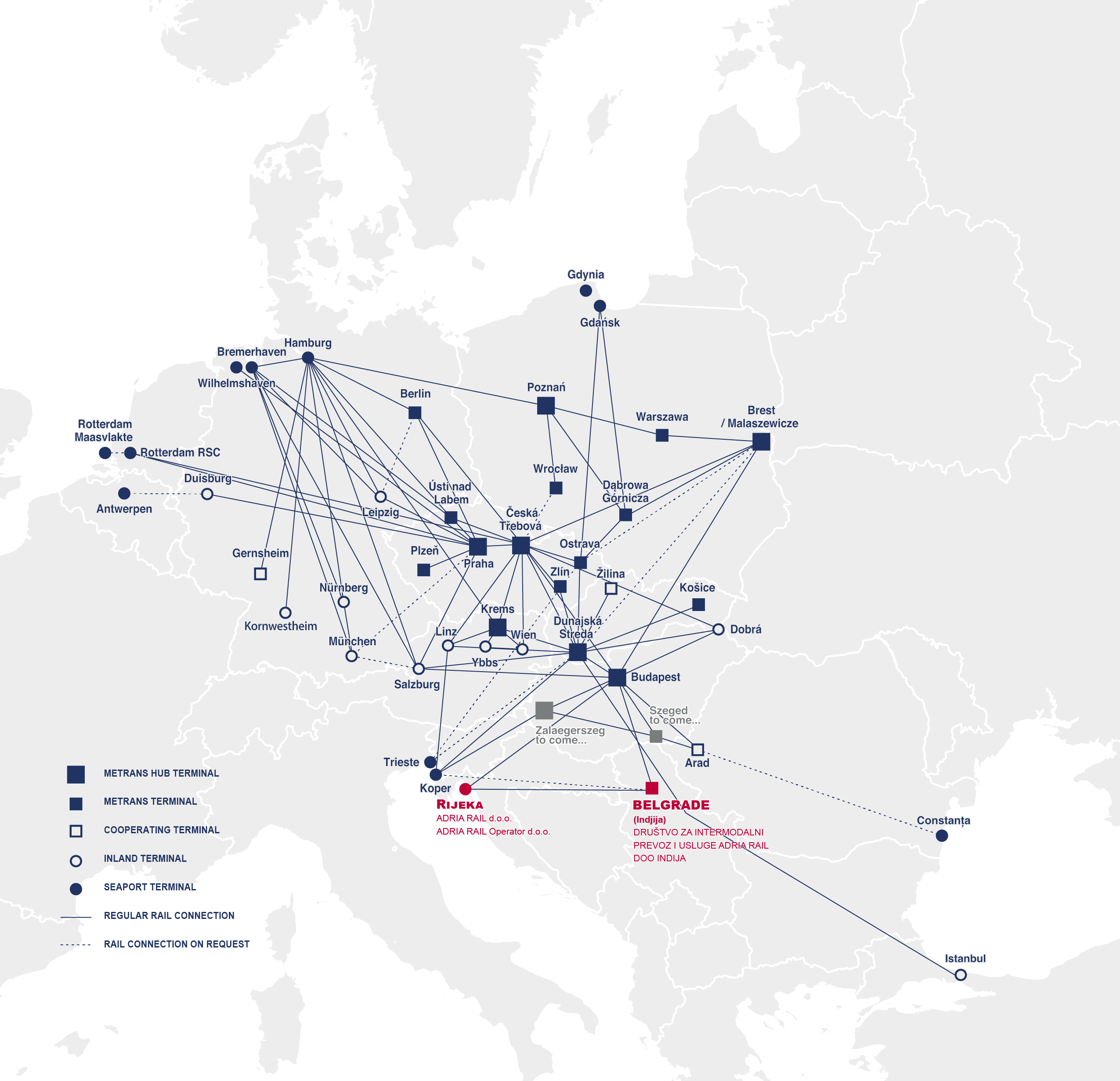 2024
ADRIA RAIL
Neues Mitglied im METRANS-Netzwerk
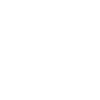 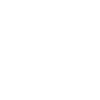 INTEGRATION DES TERMINALS
DAS ZIEL
ADRIA RAIL organisiert den Transport von, nach und durch Kroatien. Ziel ist es, eine regelmäßige und zuverlässige Bahnverbindung zwischen den adriatischen Häfen und dem Indjija-Terminal zu schaffen.
Wir werden das Indjija-Terminal durch regelmäßige Verbindungen zu unserem Terminal in Budapest in das METRANS-Netzwerk integrieren.
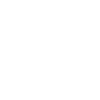 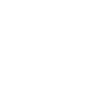 QUALITAT BEIM TRANSPORT
WACHSENDES NETZ
Wir schaffen eine Bahn-verbindung, die regelmäßige Verbindungen zu fast allen großen Seehäfen in Süd- und Nordeuropa ermöglicht.
Das Indjija- Terminal wird zum 20. Terminal im METRANS- Netz.
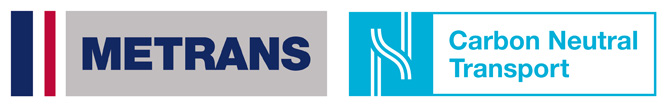 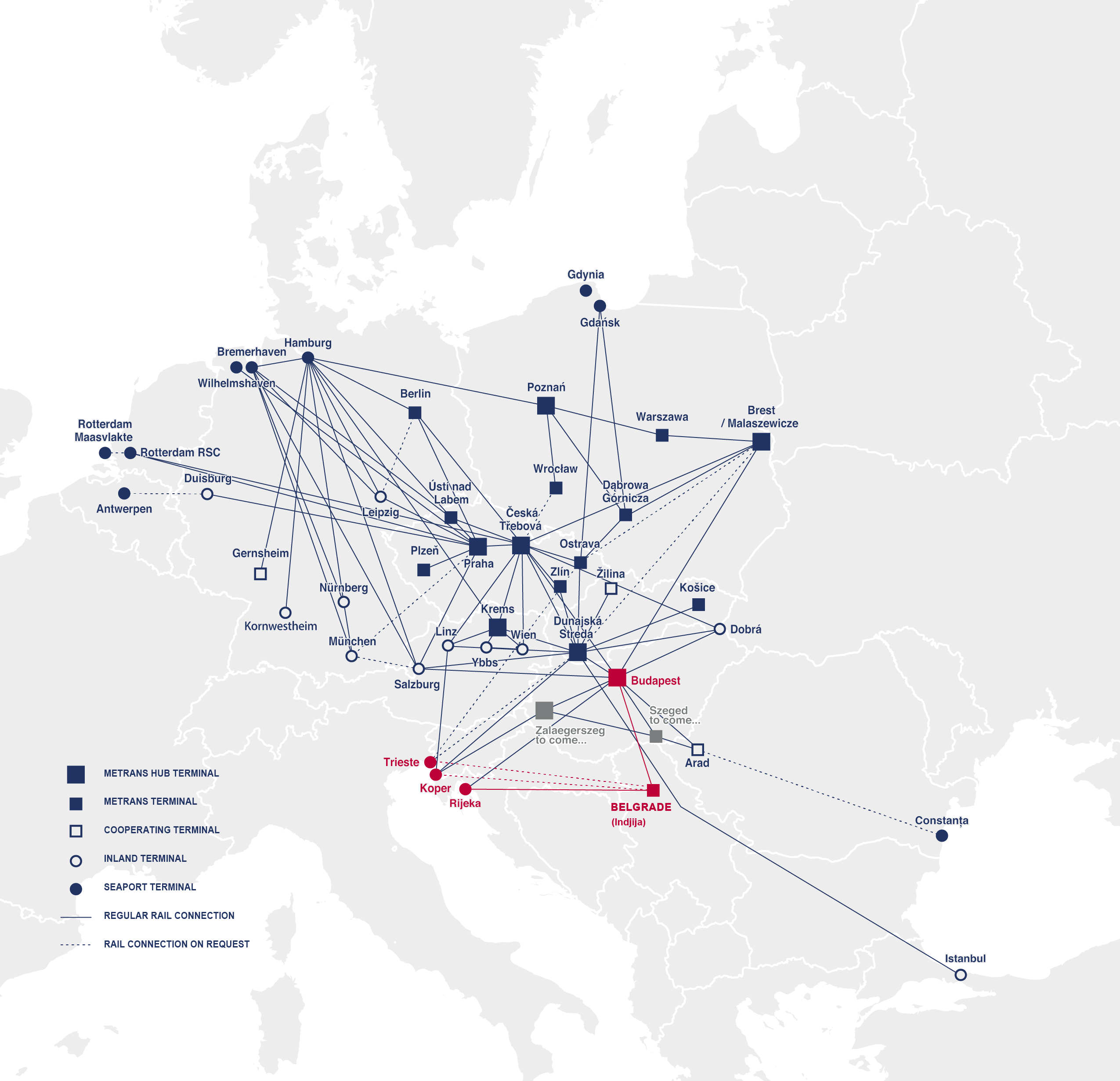 2024
VERBINDUNG NACH/VON SERBIEN
Containerterminal Indjija bei Belgrad
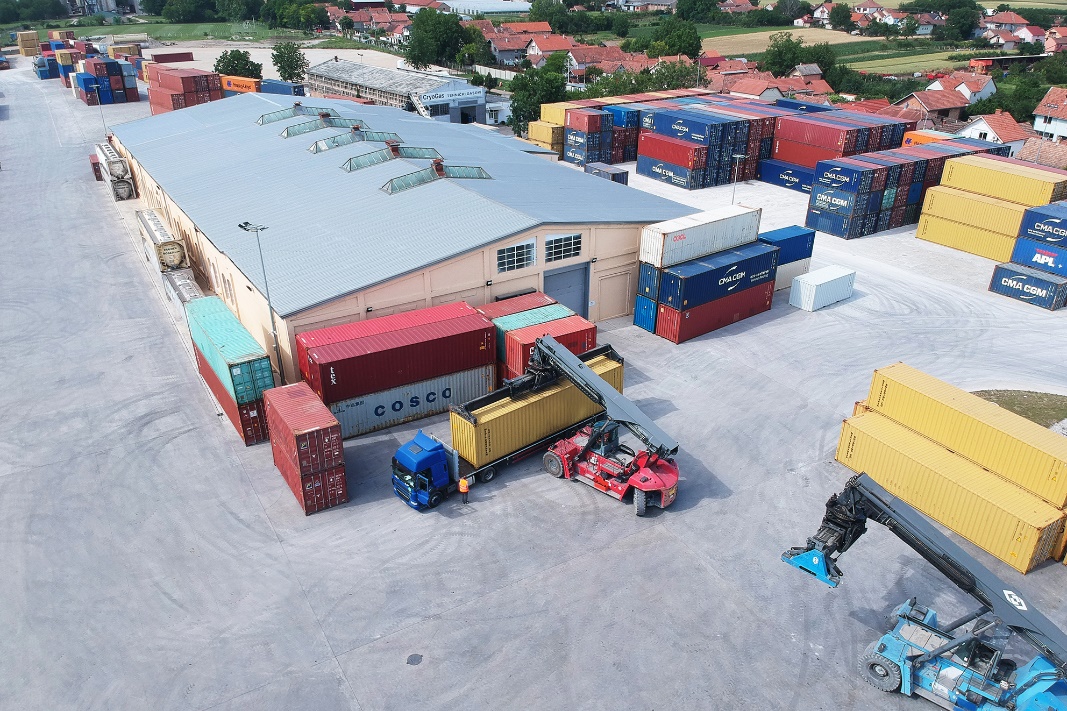 Abfahrten zum/vom Hafen Rijeka und dem HUB-Terminal Budapest Csepel
Gateway-Lösungen über das METRANS HUB-Terminal Budapest Csepel um nach Nordwest-Kontinent und Adriahäfen sowie zu den Hinterland-terminals des METRANS-Netzwerkes zu gelangen
Verbindungen auf Anfrage zum/vom Hafen Koper 
Verbindungen auf Anfrage zum/vom Hafen Trieste
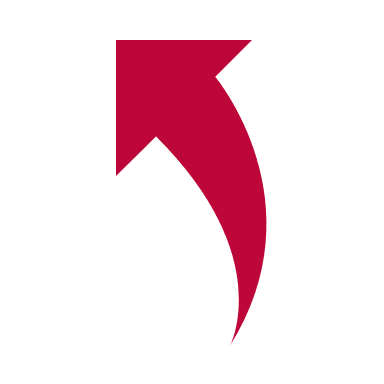 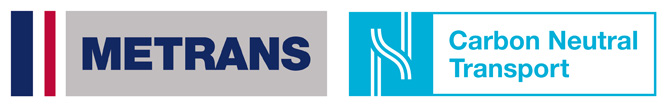 www.metrans.eu
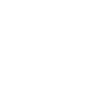 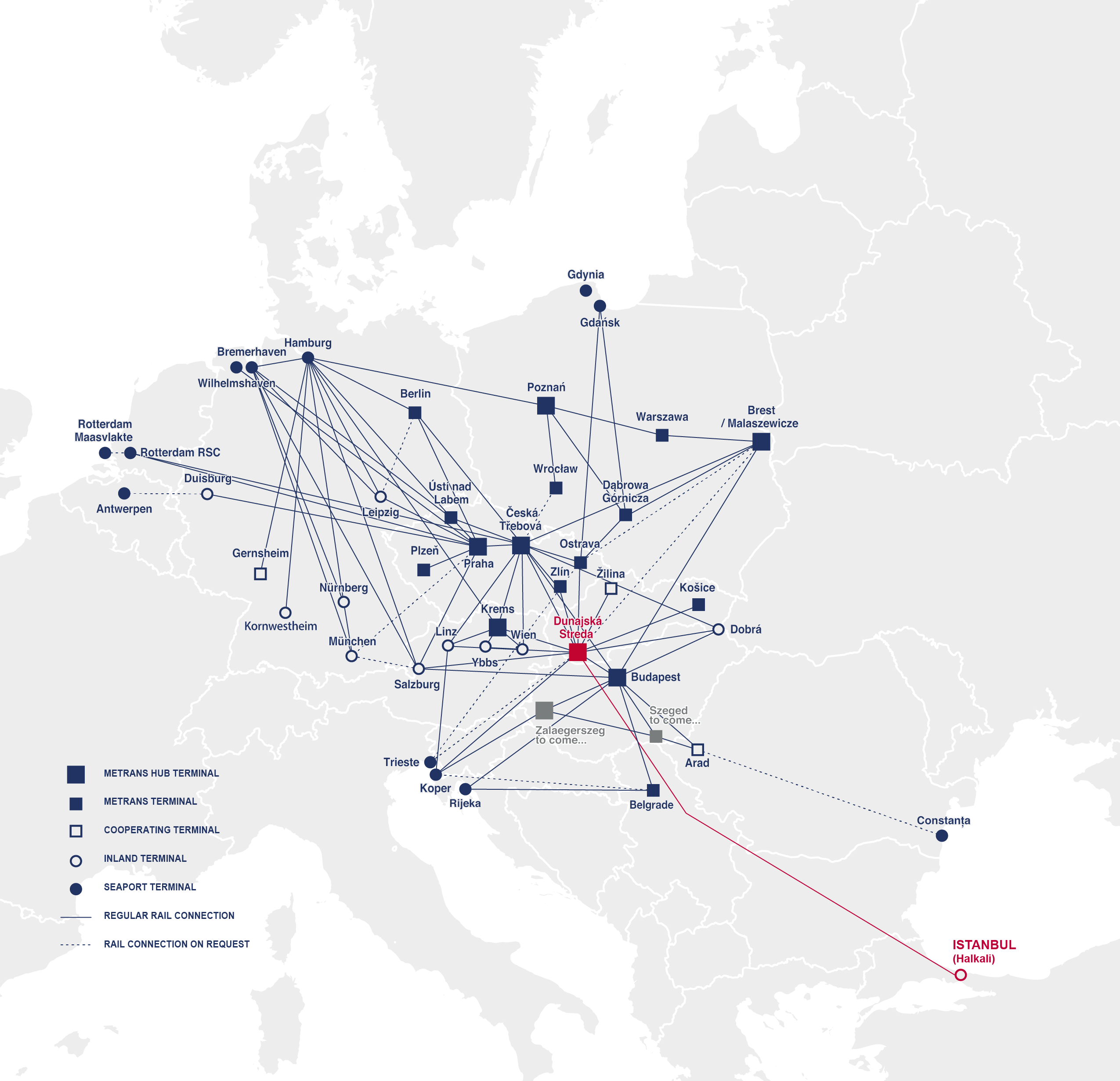 2024
VERBINDUNG NACH/VON TÜRKEI
Containerterminal Halkali (Istanbul)
Zwei Abfahrten wöchentlich
Verbindungen zwischen METRANS HUB- Terminals Dunajska Streda ↔ Halkali
METRANS 45’ PWHC verfügbar
Gateway-Lösungen nach Deutschland, Polen, Slowakei, Ungarn, Österreich, Rumänien, Serbien, Tschechien
www.metrans.eu
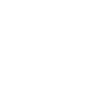 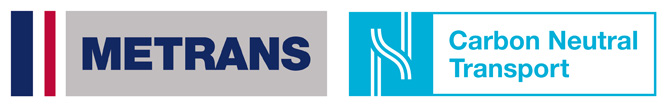 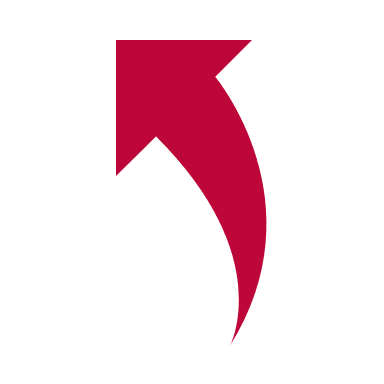 2024
HUB-TERMINALS
PRAG
seit 1991
DUNAJSKA STREDA
seit 1999
CESKA TREBOVA
seit 2013
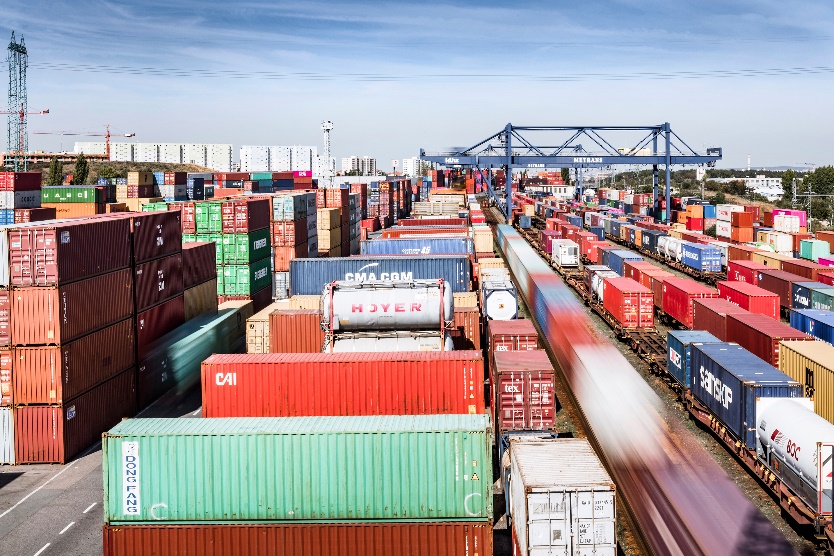 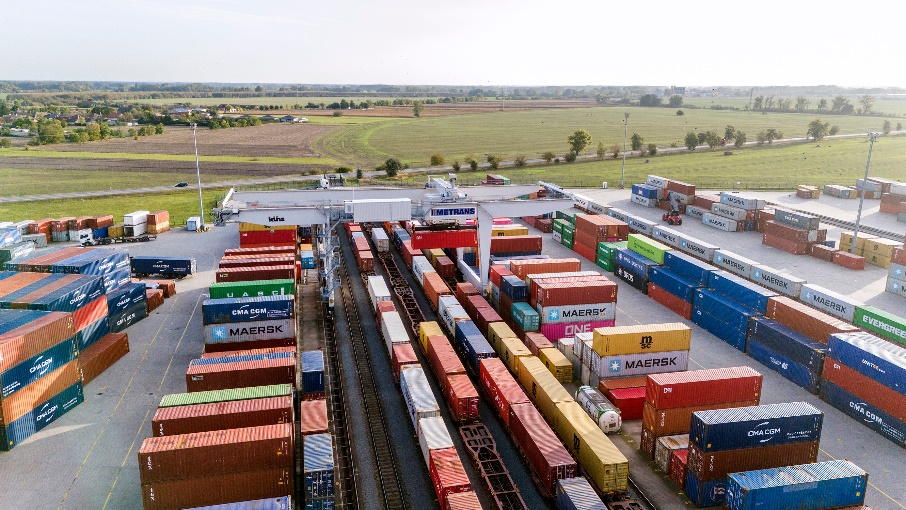 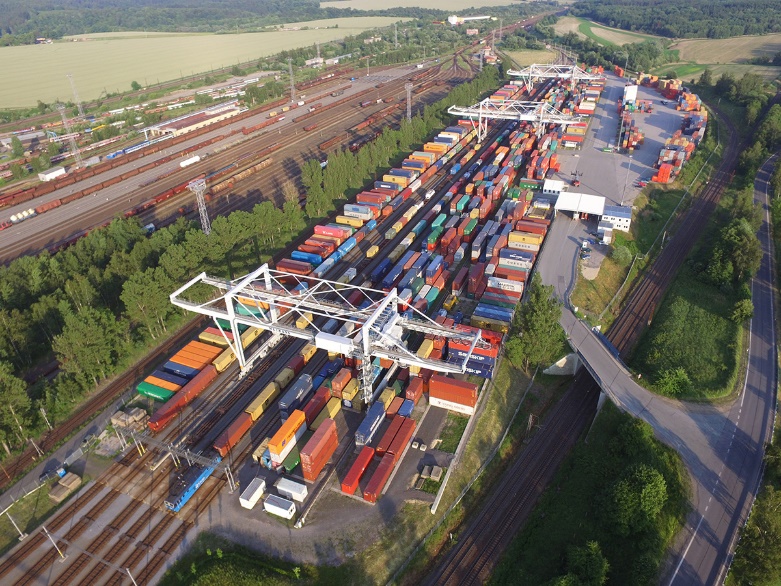 Gesamtfläche: 326,000 m²
Lagerkapazität: 25,000 TEU voll + 15,000 TEU leer
5 Abstellgleise 650 m, 4 Abstellgleise 550 m
4 RMG Portalkräne, 7 Reach Stacker (45 t),8 Reach Stacker (12 t), 3 Reach Stacker (8 t), 2 Gabelstapler (16 t, 8 t)
9 Züge können gleichzeitig abgefertigt werden
Reparaturwerkstatt für Container
Vor-Ort-Zollstelle
Arbeitet 24/7/365
Gesamtfläche: 420,000 m²
Lagerkapazität: 15,000 TEU voll + 10,000 TEU leer
7 Abstellgleise 600 m, 2 Abstellgleise 550 m, 6 Abstellgleise 350 m
6 RMG Portalkräne, 3 Reach Stacker (45 t),10 Reach Stacker (10/12 t), 2 Gabelstapler (16 t), 4 Rangierer
10 Züge können gleichzeitig abgefertigt werden
Reparaturwerkstatt für Container
Vor-Ort-Zollstelle
Arbeitet 24/7/365
Gesamtfläche: 138,000 m²
Lagerkapazität: 4,500 TEU voll + 4,200 TEU leer
6 Abstellgleise 740 m
4 RMG Portalkräne, 3 Reach Stacker (12 t)
6 Züge können gleichzeitig abgefertigt werden
Reparaturwerkstatt für Container
Vor-Ort-Zollstelle
Arbeitet 24/7/365
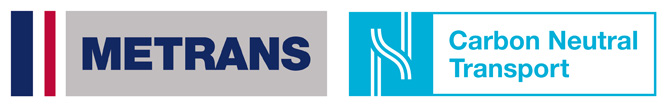 2024
HUB-TERMINALS
KREMS 
AN DER DONAU
seit 2012
POZNAN 
(GADKI)
seit 2011
BUDAPEST
seit 2017
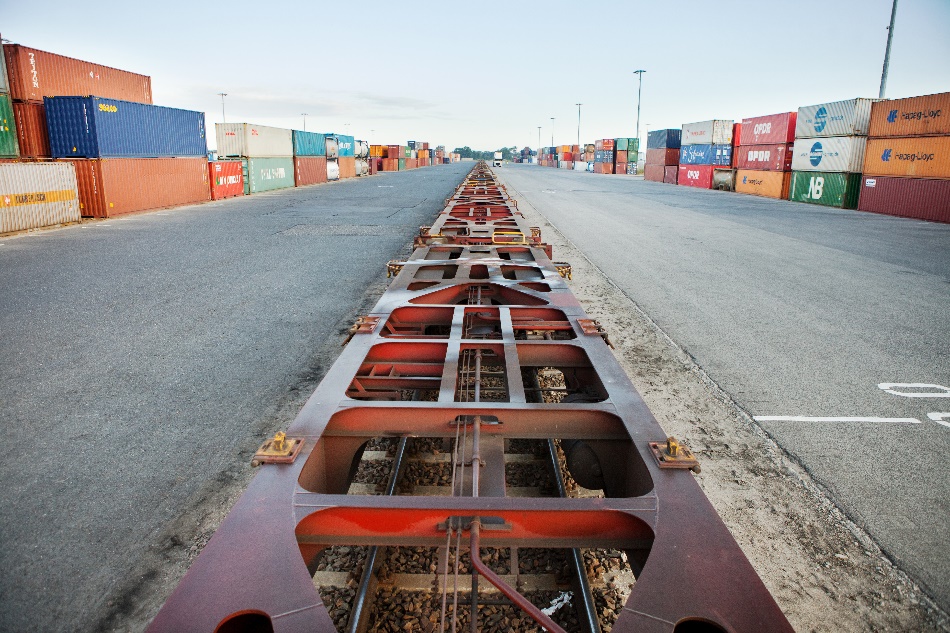 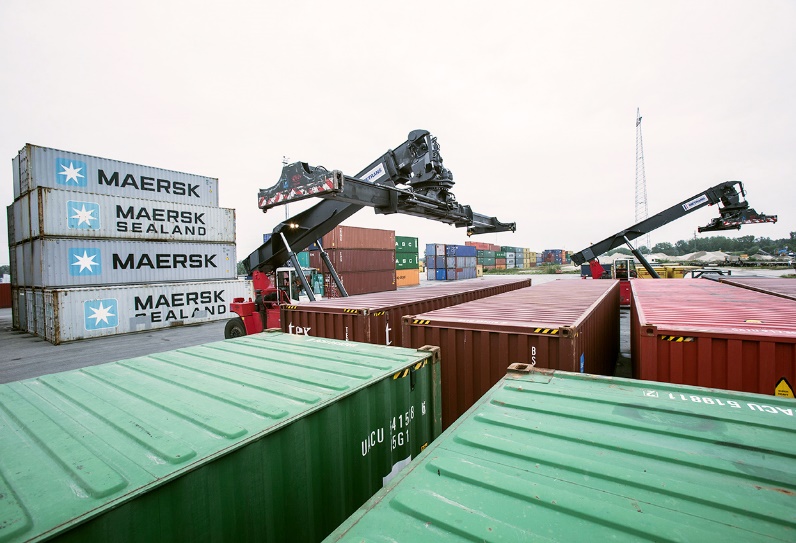 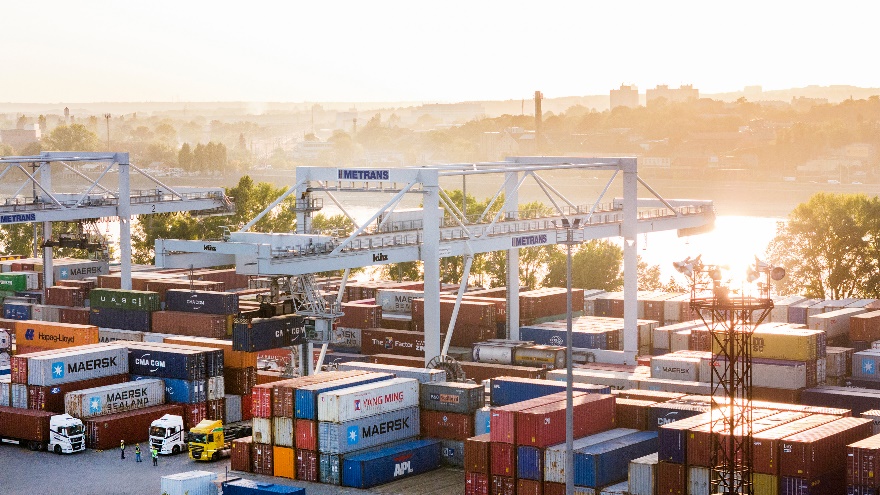 Gesamtfläche: 163,500 m²
Lagerkapazität: 7.500 TEU
6 Abstellgleise 650 m, 2 Abstellgleise 500 m; 4 RMG Portalkräne, 6 Reach Stacker (45 t), 4 Reach Stacker (12 t), 3 Gabelstapler (16 t)
6 Züge können gleichzeitig abgefertigt werden
Reparaturwerkstatt für Container
Zollamt vor Ort
Arbeitet 24/7/365
Gesamtfläche: 175,000 m²
1 Abstellgleis 750 m, 3 Abstellgleise 630 m
10 Reach Stacker mit einer Hubkapazität von bis zu 45 Tonnen 
2 Züge können gleichzeitig abgefertigt werden
Zollamt vor Ort
Umschlag von Wechselbehältern und Sattelaufliegern
Arbeitet 24/7/365
Gesamtfläche: 40,000 m²
Lagerkapazität: 1,500 TEU voll + 2,000 TEU leer
4 Abstellgleise 680 m
3 Reach Stacker (45 t), 2 Reach Stacker (12 t)
Zollamt vor Ort
Reparaturwerkstatt für Container
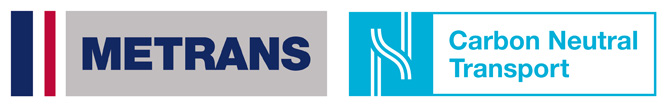 2024
HUB-TERMINALS
IN UNGARN ENTSTEHT EIN NEUES HUB-TERMINAL…
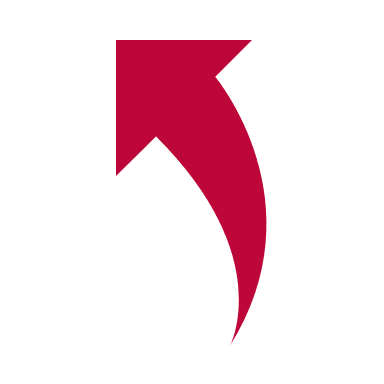 MALASZEWICZE
betrieben von CL Europort
ZALAEGERSZEG
kommt... 2025/2026
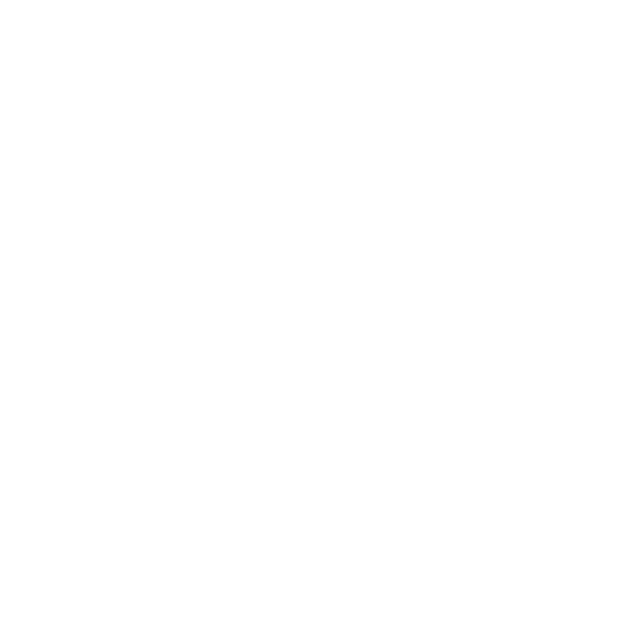 Das neue Terminal von 
Zalaegerszeg könnte sich in Zukunft 
zu einem wichtigen internationalen Logistikzentrum entwickeln
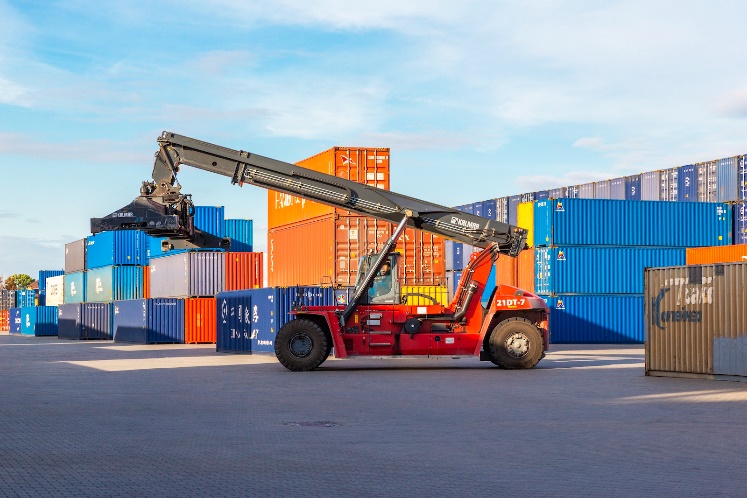 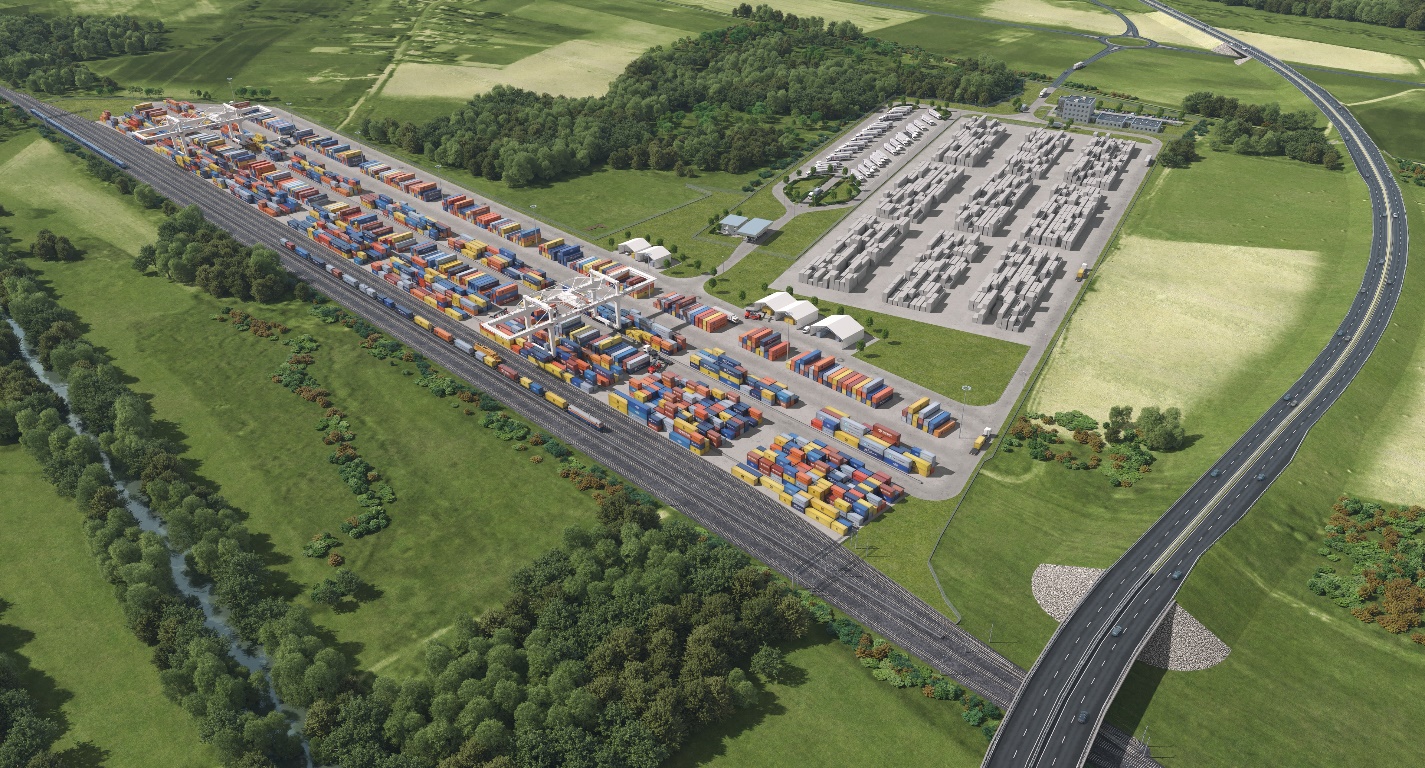 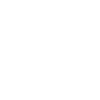 Die hervorragende geografische Lage auf dem südlichen Verkehrskorridor, nahe der slowenischen und österreichischen Grenze, schafft viele logistische Vorteile und wird auch als Puffer für die südlichen Häfen dienen können.
METRANS Mitglied seit 2022
Gesamtfläche: 190,000 m2
Lagerkapazität: 5,000 TEU
Gleise:
    - 1435 mm - 6 Gleise mit einer Länge     von 2347 m
   - 1520 mm - 9 Gleise mit einer Länge    von 4442 m
1 RMG Kran, 4 Reach Stacker (45 t),1 Reach Stacker (10 t)
Reefer Stecker
Depot für leere Container
Gesamtfläche: 150,000 m²
Intermodales HUB-Terminal & Logistikzentrum in Westungarn für den Adriakorridor (Koper, Triest, Rijeka)
Tägliche Verbindung an Hamburg, Bremerhaven und das gesamte METRANS-Netzwerk
Bauplan 2025/2026
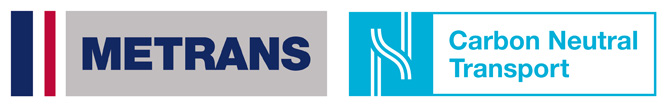 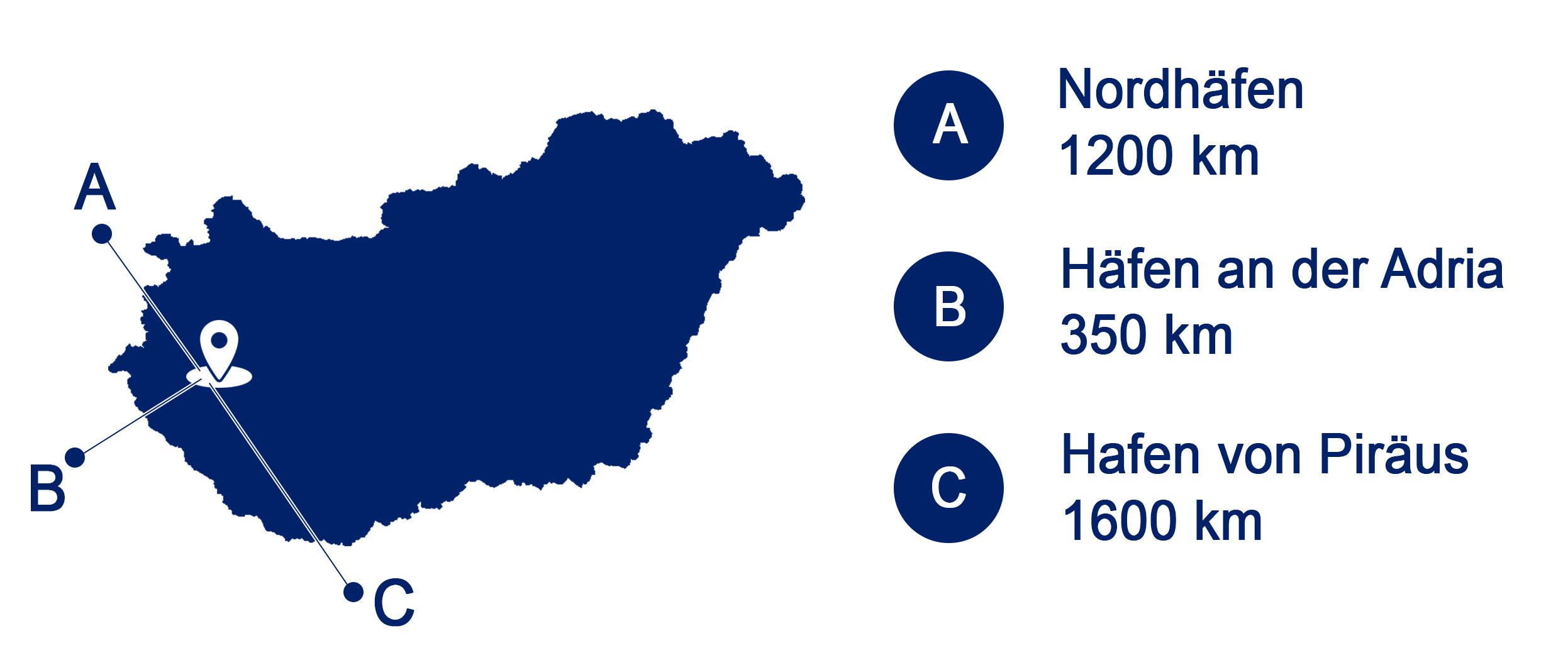 2024
ZIEL-TERMINALS
ZLIN
seit 1994
PLZEN
seit 2007
KOSICE
seit 2008
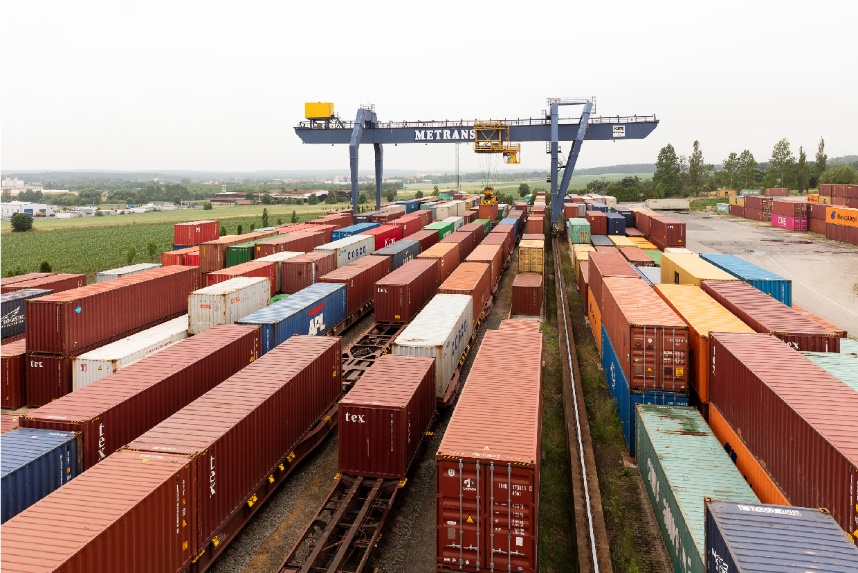 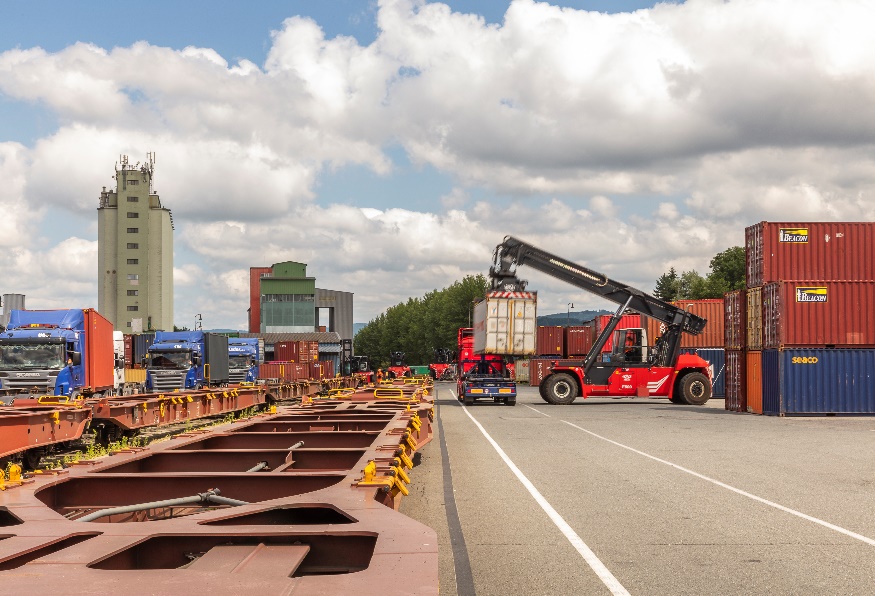 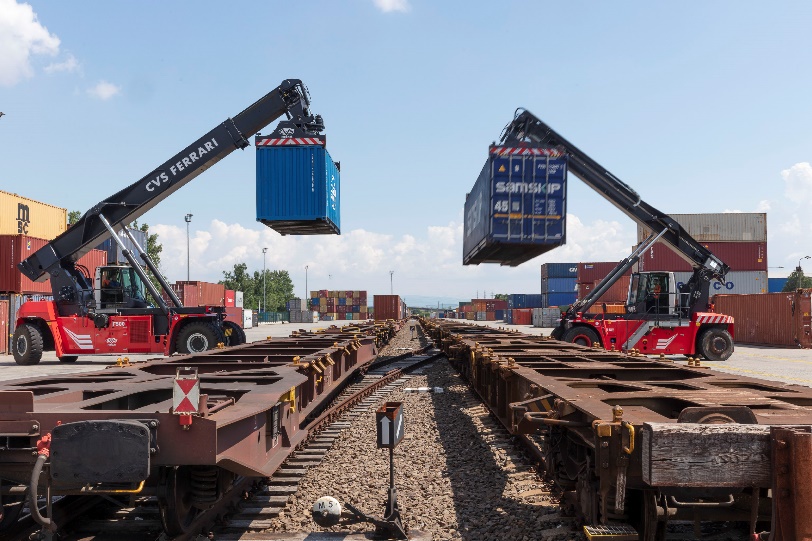 Gesamtfläche: 68,600 m²
Lagerkapazität: 1,300 TEU voll + 1,200 TEU leer
3 Abstellgleise 550 m, 1 Abstellgleis 400 m, 2 Abstellgleise 350 m, 2 Abstellgleise 300 m
4 Reach Stacker (45 t), 4 Reach Stacker (12 t)
Zollamt vor Ort
Reparaturwerkstatt für Container
Arbeitet 24/7/365
Gesamtfläche: 50,000 m²
Lagerkapazität: 1,300 TEU voll + 1,200 TEU leer
3 Abstellgleise 400 m
1 RMG Portalkräne mit multimodalem Spreader und Fernsteuersysteme (ROS), 2 Reach Stacker (10/12 t)
Reparaturwerkstatt für Container
Arbeitet 24/7/365
Gesamtfläche: 46,500 m²
Lagerkapazität: 3,000 TEU voll + 3,000 TEU leer
2 Abstellgleise 550 m
4 Reach Stacker (45 t), 2 Reach Stacker (12 t), 2 Gabelstapler (16 t)
Zollamt vor Ort
Reparaturwerkstatt für Container
Arbeitet 24/7/365
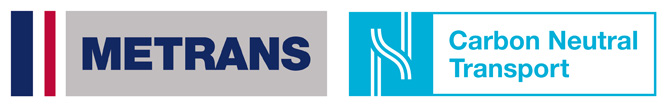 2024
ZIEL-TERMINALS
OSTRAVA
seit 2011
USTI NAD LABEM
seit 2015
ZILINA
betrieben von TIP ZILINA
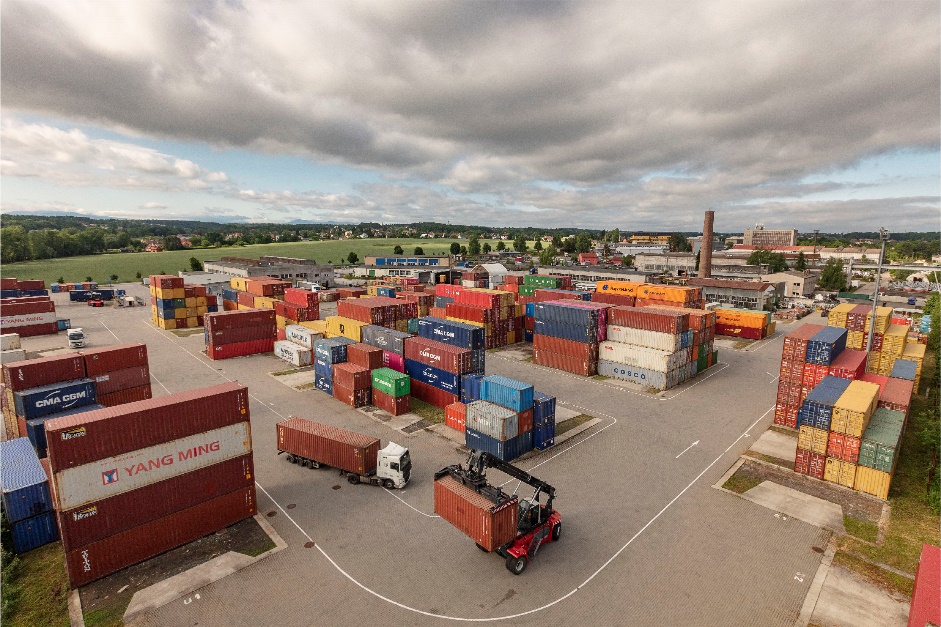 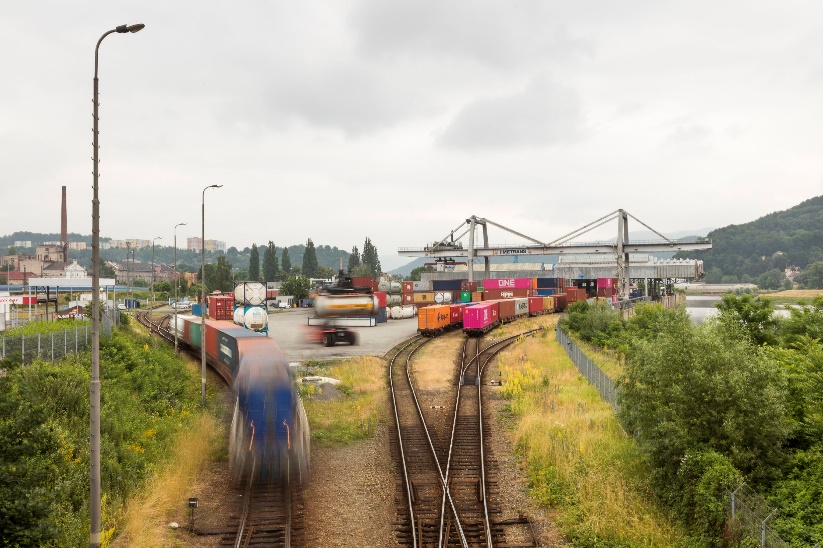 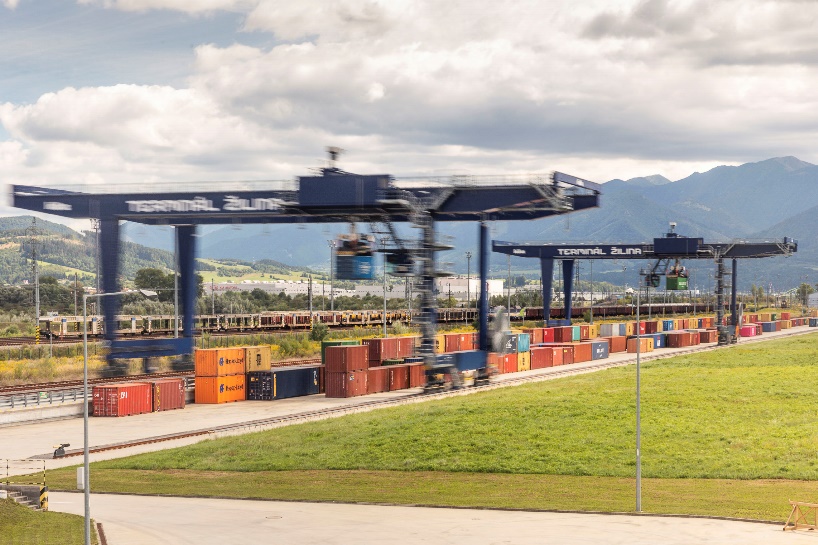 Gesamtfläche: 40,000 m² + 60,000 m² Lagerhalle
Lagerkapazität: 1,200 TEU voll + 5,000 TEU leer
2 Abstellgleise 250 m
1 RTG Portalkran, 3 Reach Stacker (45 t), 3 Reach Stacker (12 t)
Zollamt vor Ort
Reparaturwerkstatt für Container
Arbeitet 24/7/365
Gesamtfläche: 25,500 m²
Lagerkapazität: 1,500 TEU voll + 2,000 TEU leer
1 Abstellgleis 185 m, 2 Abstellgleise 160 m
1 RMG Portalkran, 3 Reach Stacker (45 t), 2 Reach Stacker (12 t)
Zollamt vor Ort
Reparaturwerkstatt für Container
Arbeitet 24/7/365
Konzession seit 2019
Gesamtfläche: 150,000 m2
2 Abstellgleise 750 m
2 RMG Portalkräne, 2 Reach Stacker (12 t)
Reparaturwerkstatt für Container
Umschlag von Wechselbehältern und Sattelaufliegern
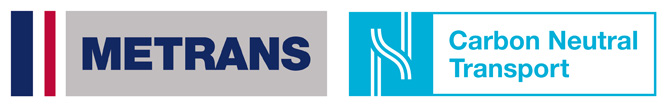 2024
ZIEL-TERMINALS
DABROWA GORNICZA
seit 2010
WARSZAWA 
(PRUSZKOW)
seit 1993
WROCLAW 
(KATY WROCLAWSKIE) 
seit 2015
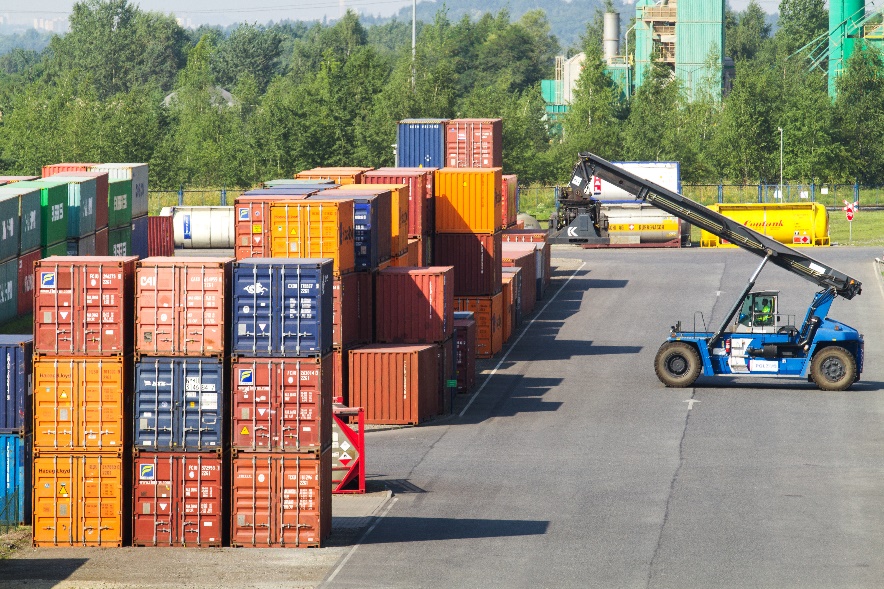 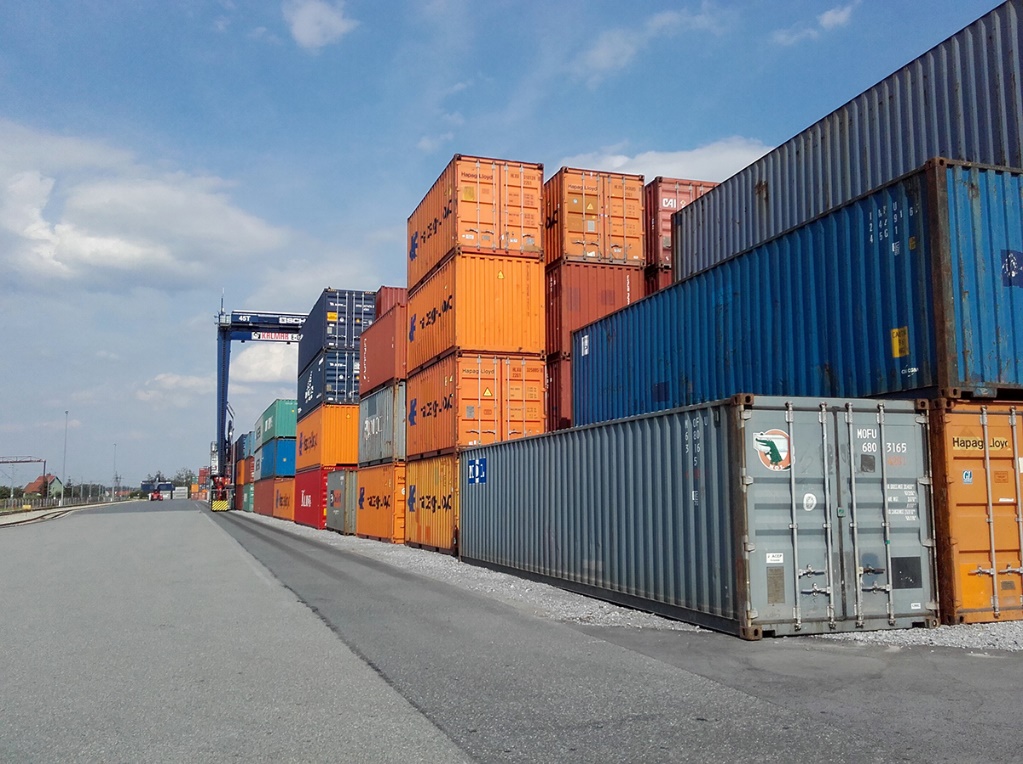 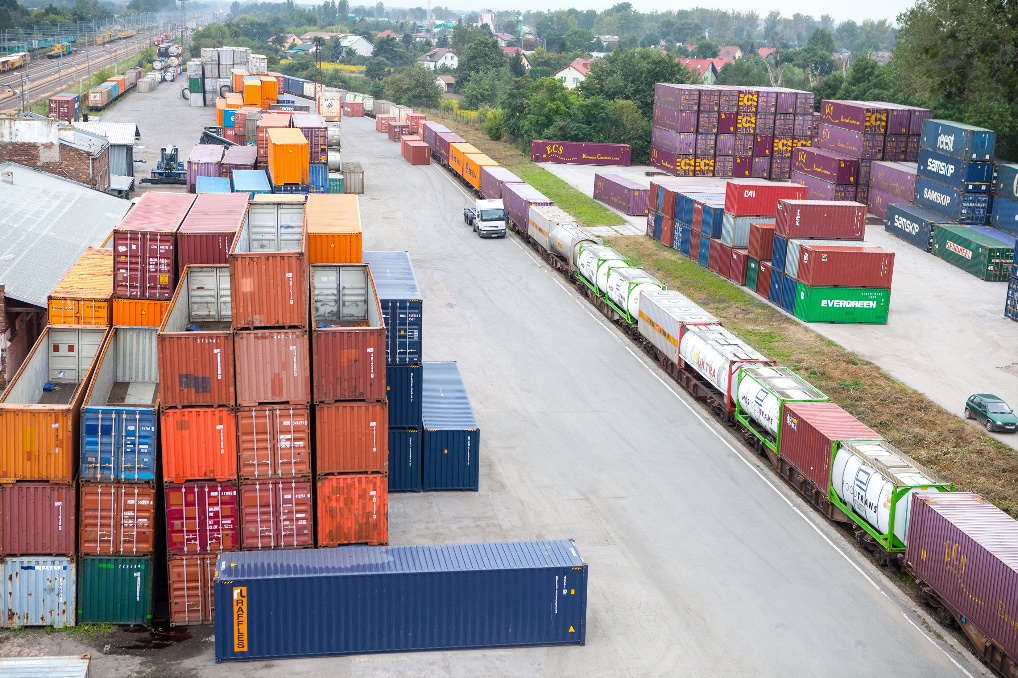 Gesamtfläche: 170,000 m²
2 Abstellgleise 625 m, 1 Abstellgleis  600 m, 1 Abstellgleis 500 m
3 Reach Stacker mit einer Hubkapazität bis zu 45 Tonnen, 1 Reach Stacker mit einer Hubkapazität bis zu 12 Tonnen 
Reefer-Stopfen - PTI inkl. Kleinreparaturen
Umschlag von Wechselbrücken
Zollstelle vor Ort
Gesamtfläche: 57,000 m²
2 Abstellgleise 600 m, 1 Abstellgleis 350 m
7 Reach Stacker mit einer Hubkapazität von bis zu 45 Tonnen
Umschlag von Wechselbehältern und Sattelaufliegern
Zollamt vor Ort
Gesamtfläche: 65,000 m²
2 Abstellgleise 600 m
1 RMG Portalkran, 5 Reach Stacker (45 t)
Reefer-Stecker - PTI inkl. Kleinreparaturen
Umschlag von Wechselbehältern und Sattelaufliegern
Zollamt vor Ort
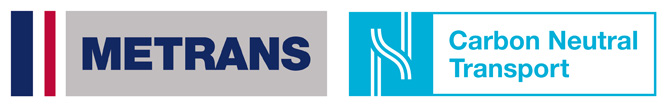 2024
ZIEL-TERMINALS
BERLIN KOWU
seit 2019
GERNSHEIM GUT
seit 2020
ARAD 
seit 2021
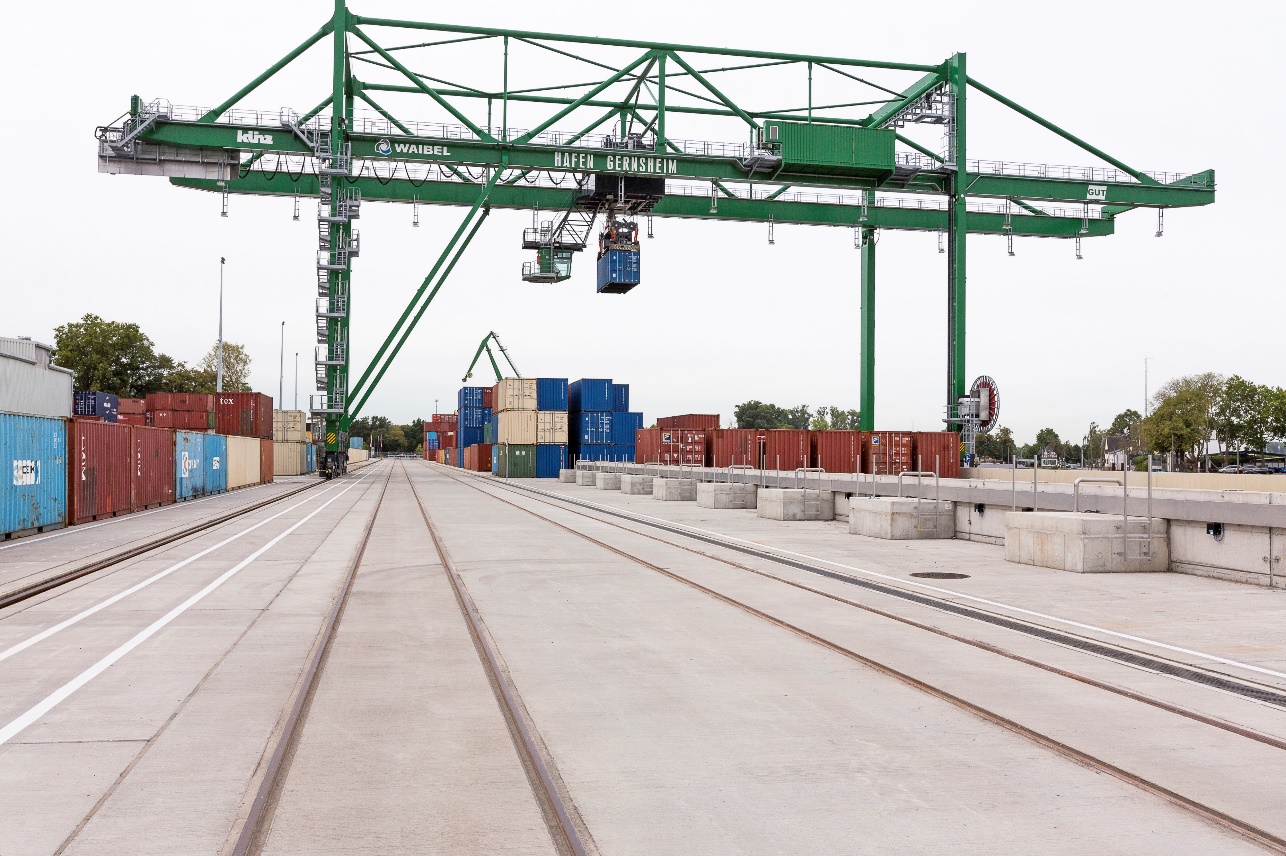 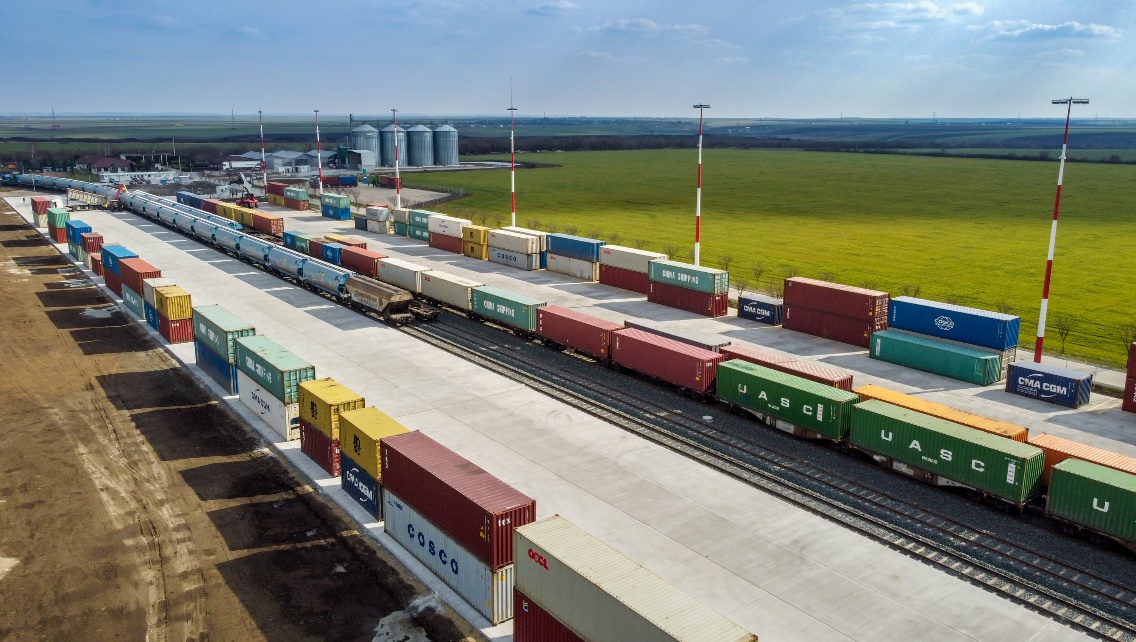 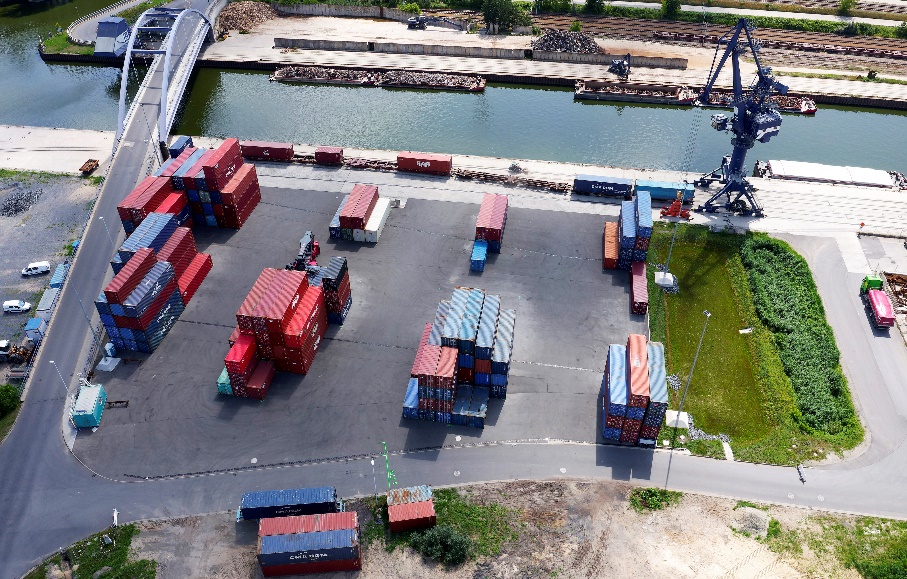 Gesamtfläche: 20,000 m2
1 Abstellgleis 800 m, 3 Abstellgleise 500 m
1 RMG Kran, 2 Reach Stacker (45 t), 1 Reach Stacker (12 t)
Reefer-Stopfen - PTI inkl. Kleinreparaturen
Depot für Leercontainer-Kapazität: 2.000 TEU
Zollamt vor Ort
Gesamtfläche: 75,000 m2
4 Abstellgleise 350 m
Parkplatz für 200 LKW
2 Reach Stacker (45 t)
Eigene LKW-Kapazität: 10
Autobahn A1 - 3 km vom Terminal entfernt
Gesamtfläche: 54,000 m2
2 Abstellgleise 340 m
1 RMG Portalkran, 1 Schwenkkran, 2 Reach Stacker (45 t)
LKW-Kapazität: 30 LKW (langfristige Subunternehmer)
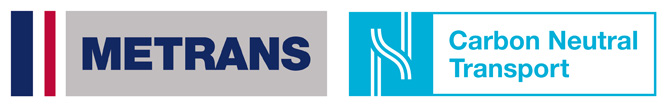 2024
NEUE TERMINALS
BELGRADE 
(INDJIJA)
seit 2023
SZEGED
kommt... 2026
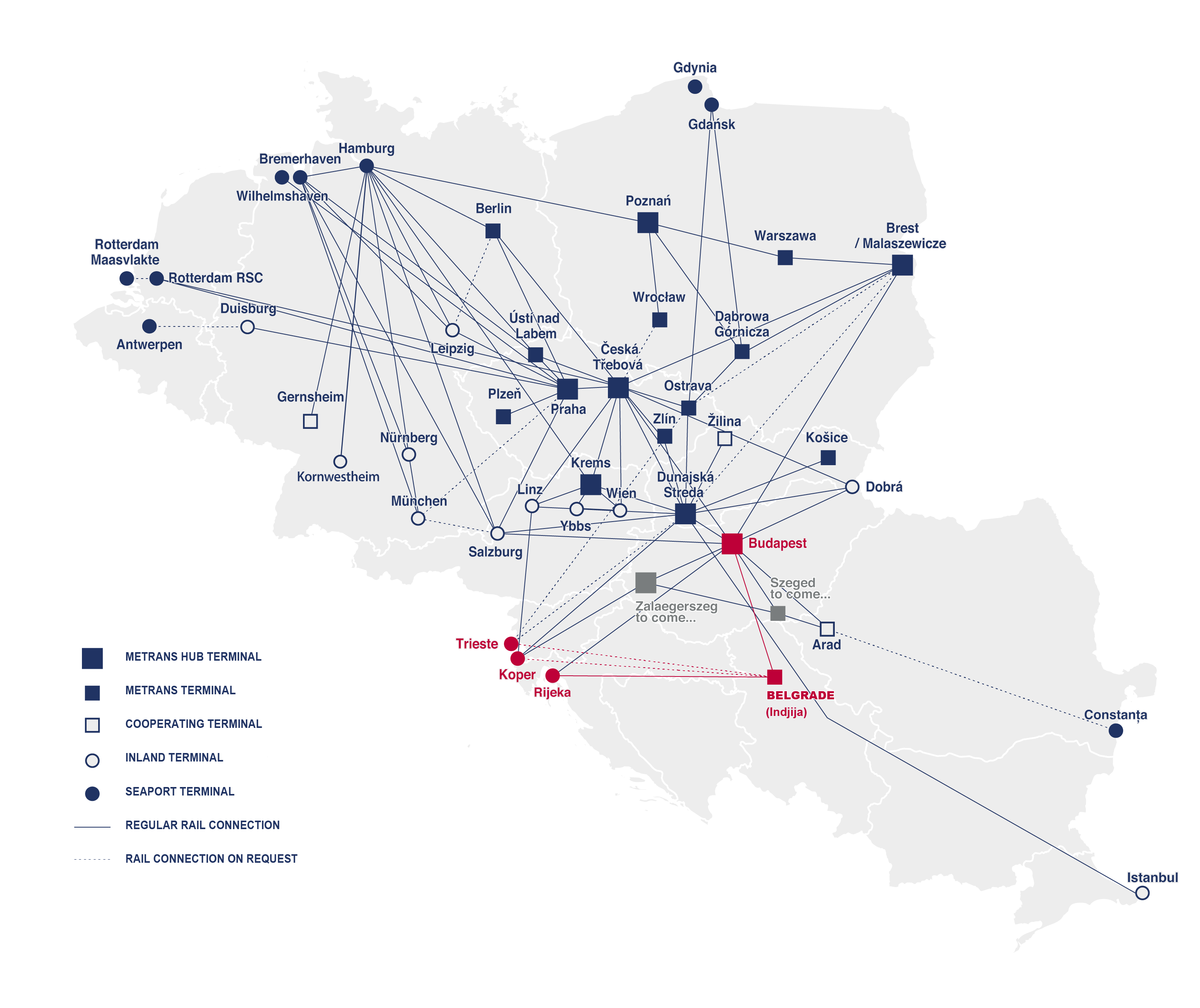 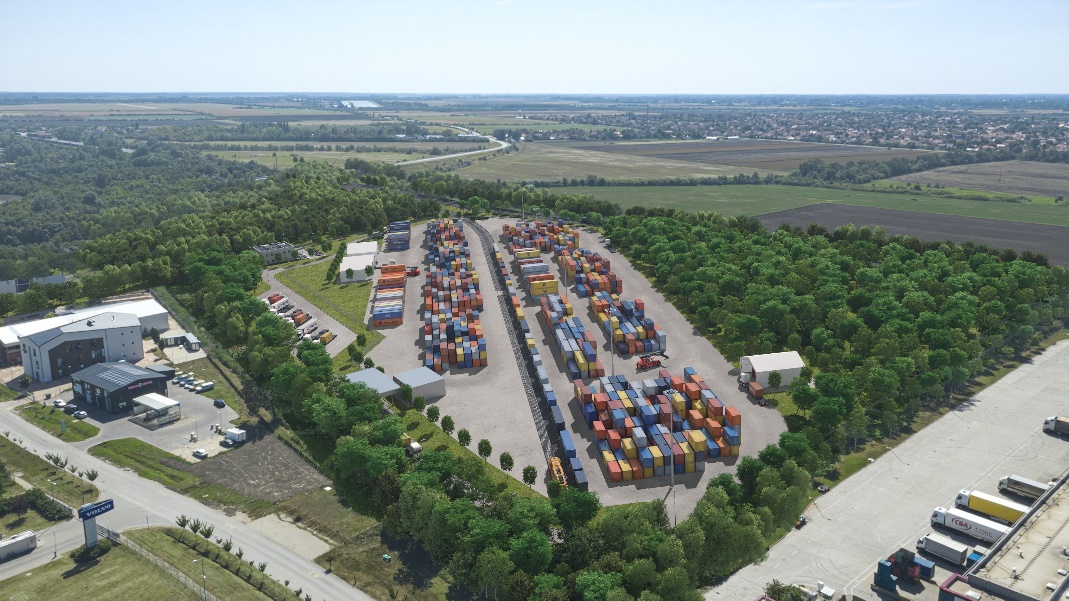 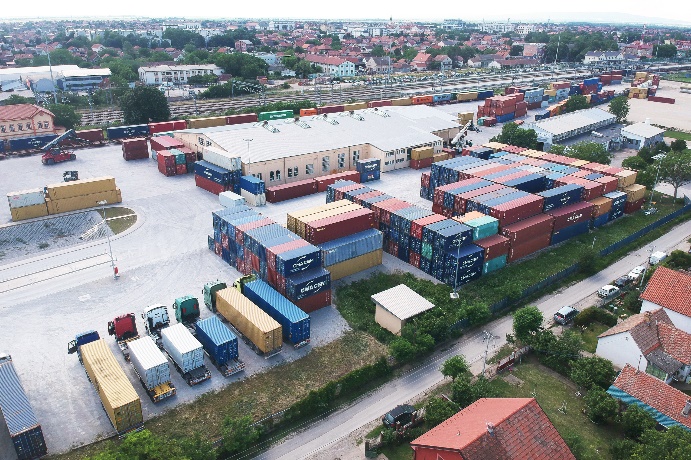 Größe: 100,000 m2
Jahreskapazität: ~ 50.000 TEU 
Abstellgleisen: 2 x 335 m
Intermodalterminal im Süden Ungarns
Abschluss des Bauprozesses bis 2026
Anbindung an Autobahn in HU, RS, RO
Anschluss an die Hauptbahnstrecke nach Süden über die Roszke-Kreuzung
Größe: 35,000 m2
2 Gleise mit 250 m Länge
2 Reach Stacker (45 t)
Gabelstapler 12 t, 3 t, 2 t
Reguläre Verbindungen Adriatic Ports ↔ Belgrade (Indjija)
Arbeitet 24/7
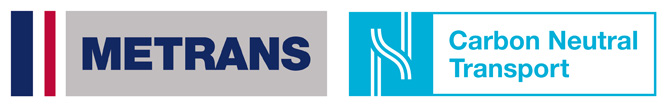 2024
METRANS SCHIENENFAHRZEUG-WERKSTÄTTEN
EISENBAHN & REACHSTACKER WERKSTATT
Dunajska Streda, Slowakei
DYKO EISENBAHNWERKSTATT
Kolin, Tschechien
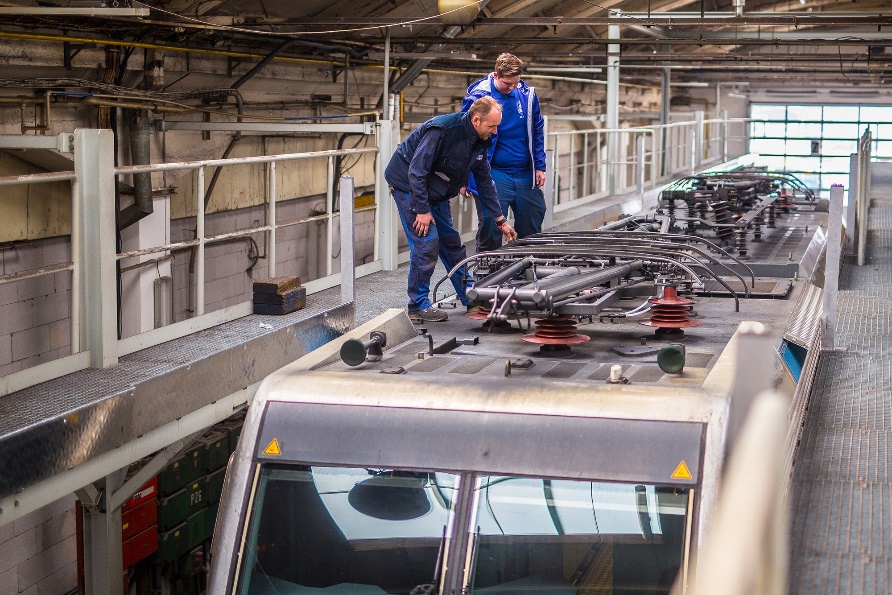 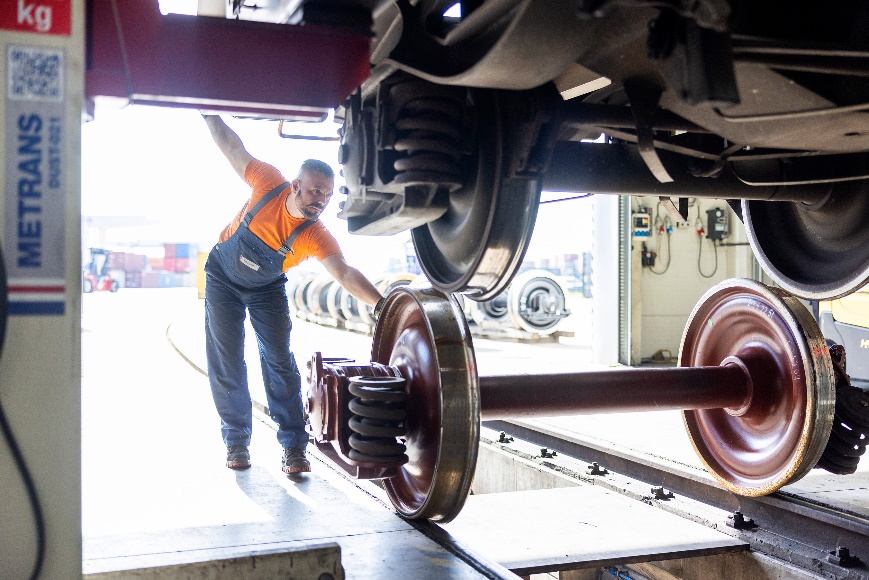 Gegründet im Jahr 1940
2007 Übernahme durch METRANS
Lizenz für die Reparatur von Siemens- und Bombardierlokomotiven
Reparaturleistungen:
- Containerwagen
Zugwagenfahrwerke
Lokomotiven und Radsätze
Auf Anfrage  sind die Reparaturen auch für externe Kunden im Rahmen freier Kapazitäten möglich
Errichtet in 2019
Reparaturleistungen:
- Containerwagen
- Lokomotiven
- Reach Stacker
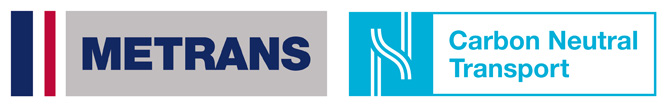 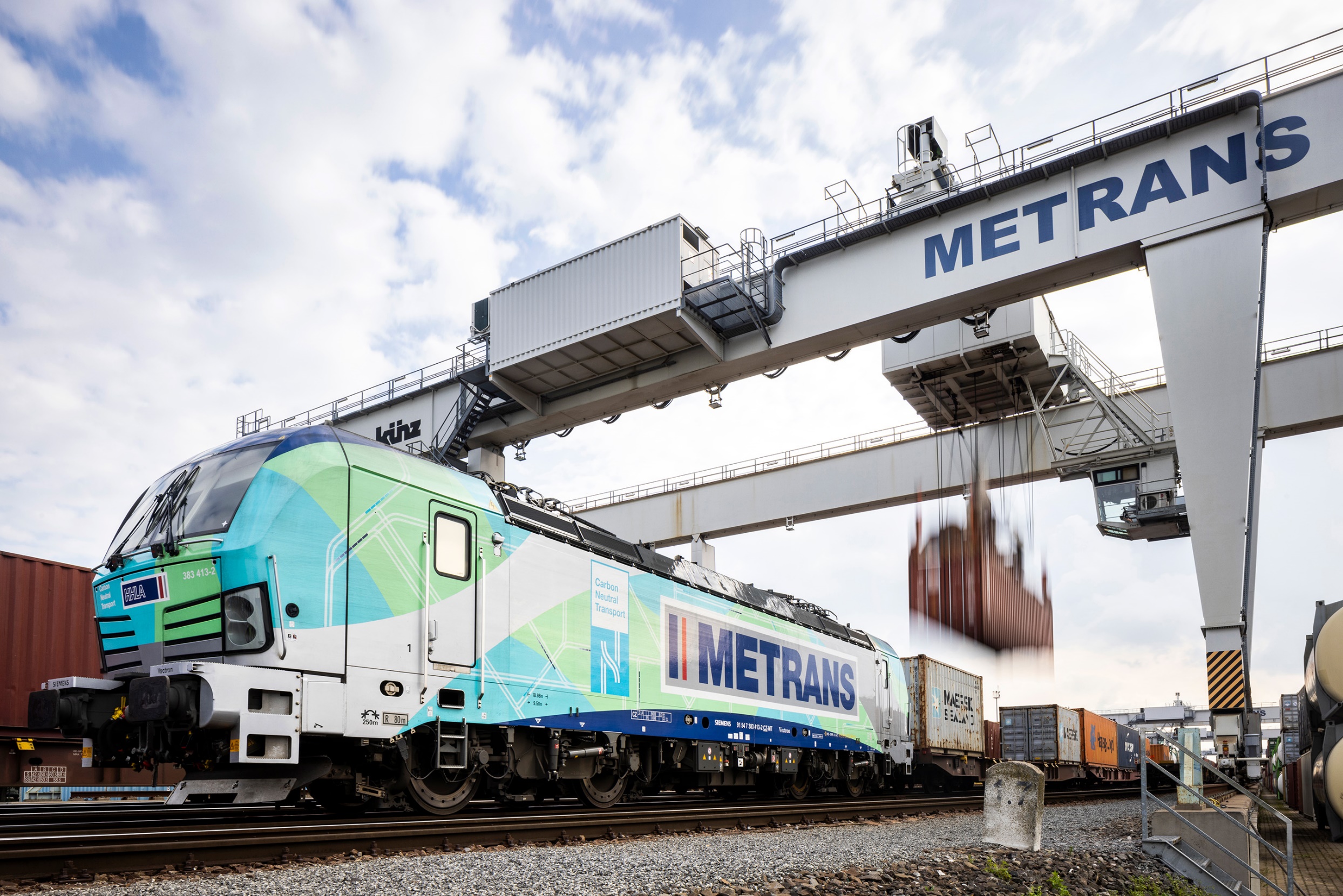 2024
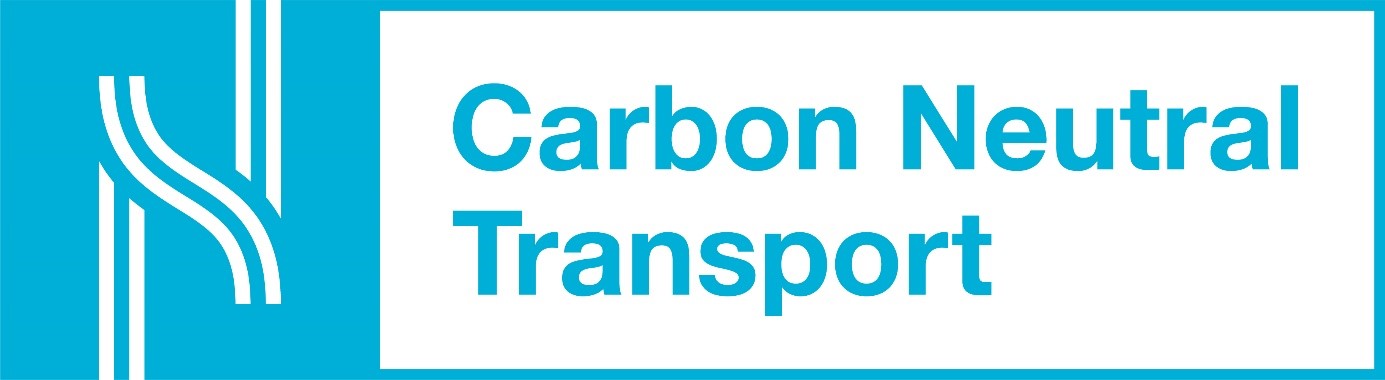 HHLA PURE
CO2-neutraler Containerumschlag & Transport
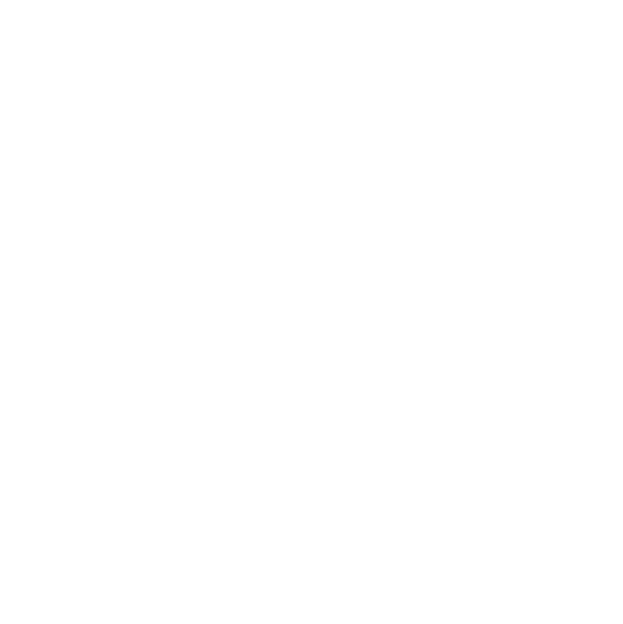 Mit dem Produkt HHLA Pure bieten wir als METRANS unseren Kunden einen CO2-freien Umschlag sowie Transport. Somit leisten wir gemeinsam einen echten Beitrag zum Klimaschutz.
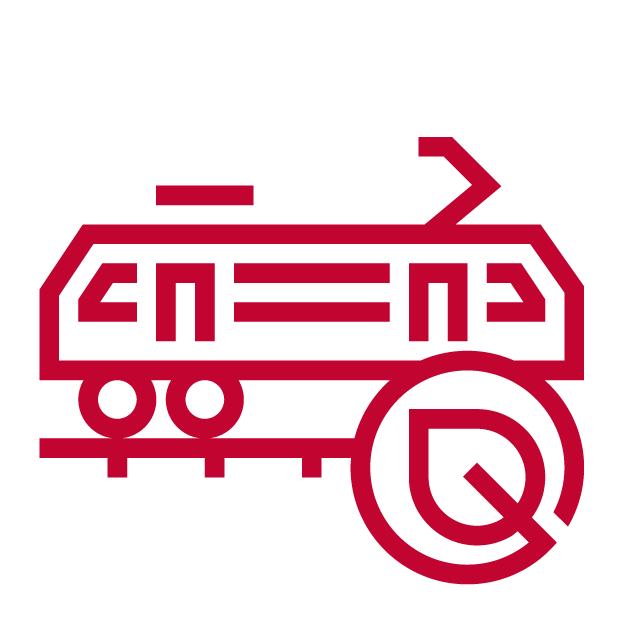 HHLA – und METRANS-Ausrichtung
Moderne Hybrid- und Elektrolokomotiven
Elektrifizierung am Hafen-Container 
     Terminal durch elektrische Lagerhaltung 
     und Krananlage sowie Elektrofahrzeuge
Leichte 4-Achs-Wagen mit Flüsterbremsen
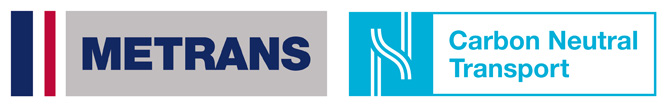 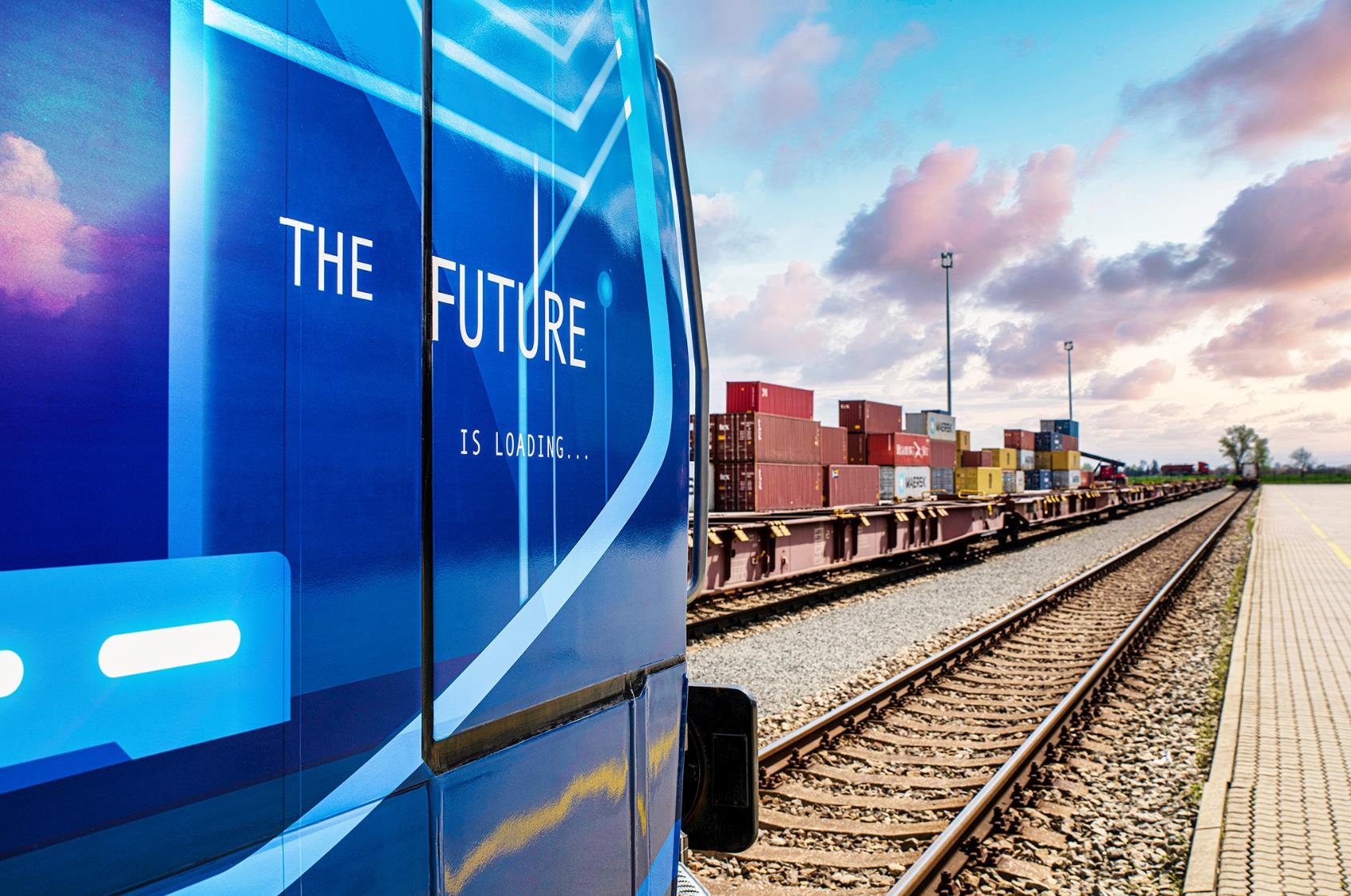 2024
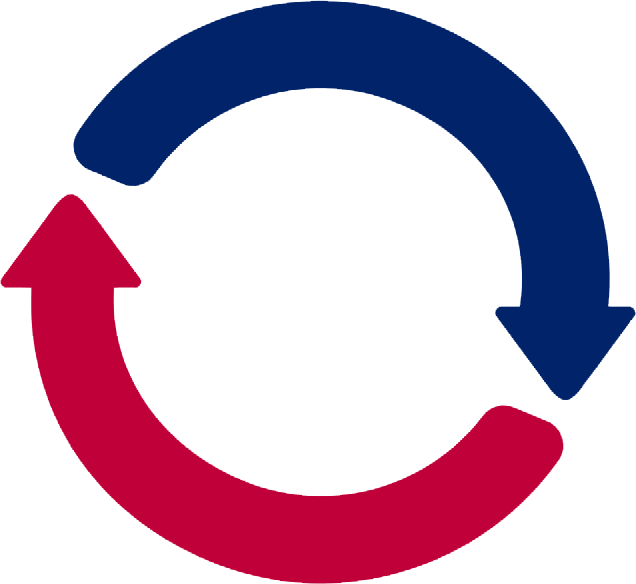 WIE FUNKTIONIERT DIE CO2 KOMPENSATION?
EINE KOMPENSATION LOHNT SICH AUCH BEI GROSSEN ENTFERNUNGEN
Die Verbrennung fossiler Brennstoffe setzt CO2-Emissionen in die Atmosphäre frei. 

Da die Atmosphäre keine Grenzen hat, spielt es keine Rolle, wo auf der Welt die CO2-Emissionen entstehen; die Auswirkungen sind dieselben auf der ganzen Welt

DIE LÖSUNG – mit unseren Maßnahmen kompensieren wir CO2-Emissionen – für die verbleibende Emission kaufen wir Zertifikate für Umweltprojekte.
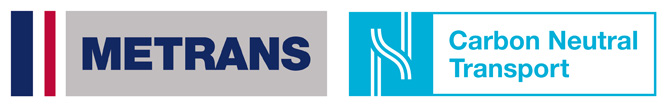 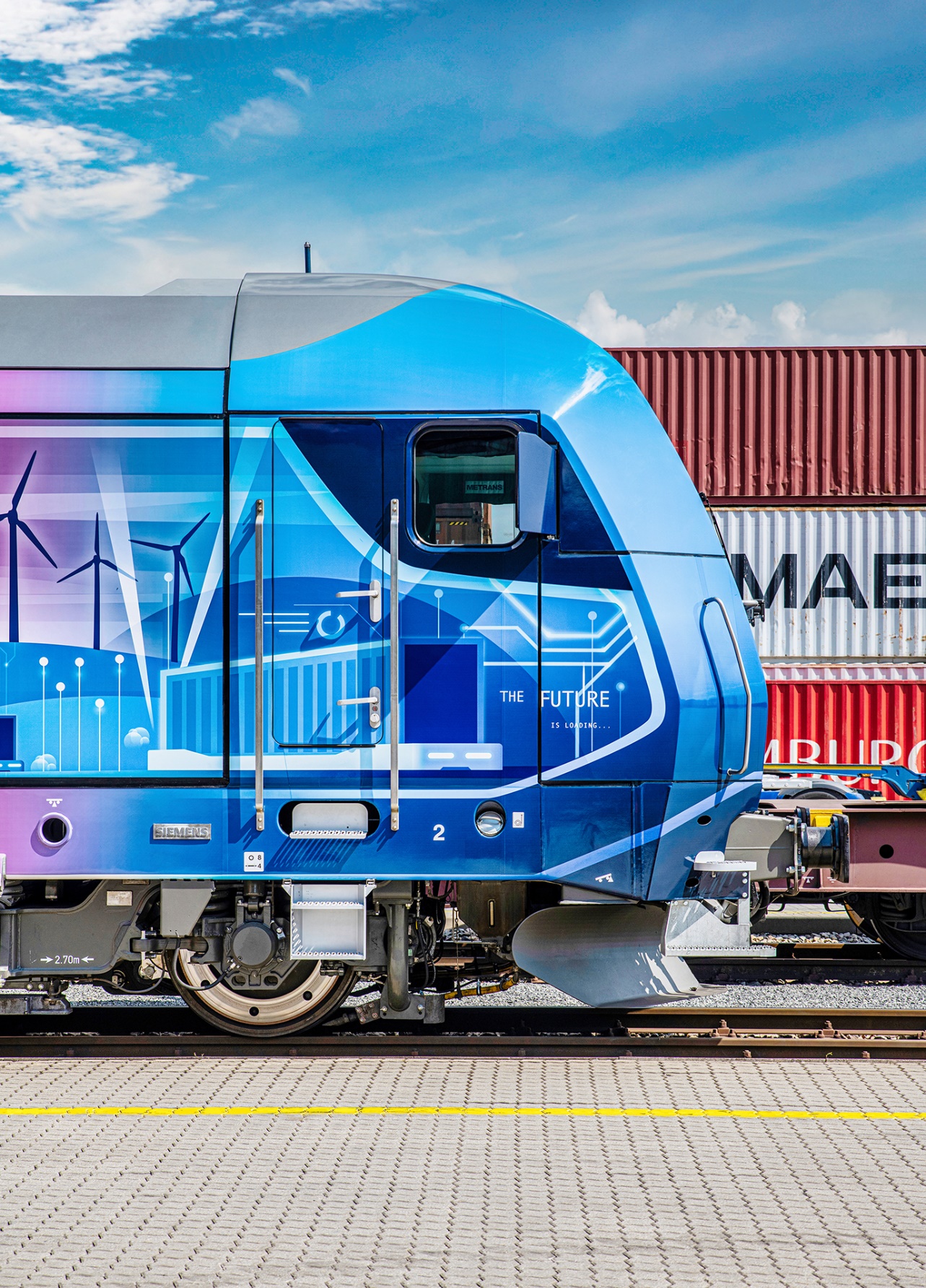 2024
UNSER PRODUKT
Grünes Handling & Grüner Transport
ZERTIFIZIERTE CO2-NEUTRALITÄT FÜR DEN TRANSPORT VOM HAFEN BIS IN DAS EUROPÄISCHE HINTERLAND
Umschlag auf den HHLA Container Terminals mit weitgehend elektrifizierten Prozessen 
Transport und Sammlung über METRANS mit CO2-optimierten Zügen und Wagen
Derzeit nicht vermeidbare CO2-Emissionen werden durch zertifizierte Entwicklungsprojekte nach dem höchsten internationalen Standard (Gold) ausgeglichen
Bestätigung der klimaneutralen Transporte für Kunden 
METRANS energieeffiziente elektrische Züge fahren nur mit Ökostrom in Österreich und Deutschland
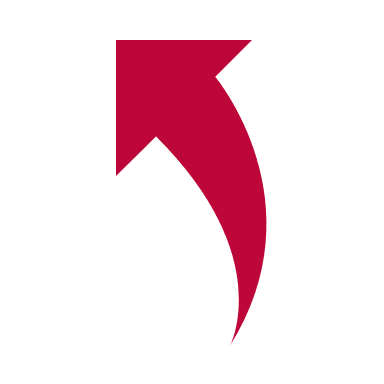 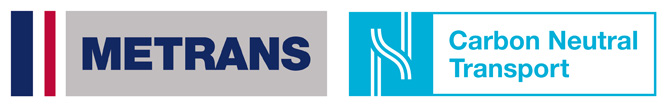 PROZESSE 
Zertifizierung von HHLA Pure durch TÜV Nord
Annahme von kundenspezifischen Transporten (Volumen/Route) 
Verrechnung und Überwachung durch TÜV Nord
2024
BAUSTEINE DES ERFOLGS
1
Einer der Marktführer im intermodalen Verkehr
Wir sind der größte mitteleuropäische Betreiber intermodaler Transporte mit einer mehr als 30-jährigen Tradition in der Containerschifffahrt.
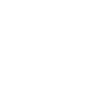 Eigenes Netzwerk von 20 Terminals
2
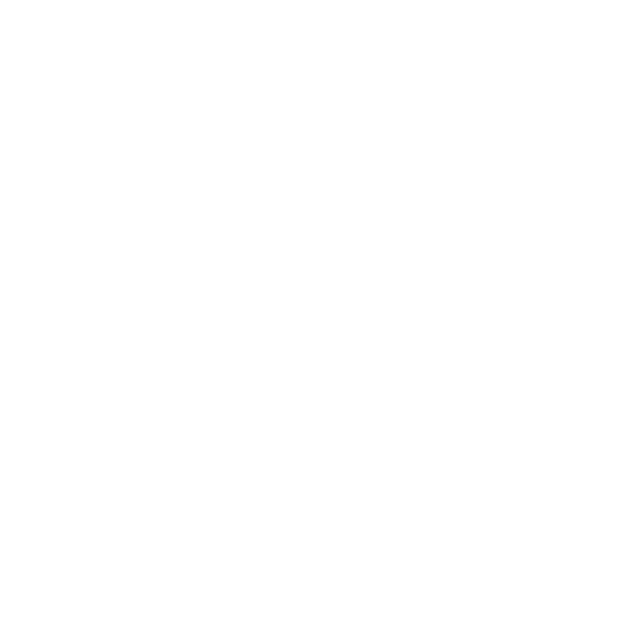 Wir betreiben 20 intermodale Terminals in der Deutschland, Österreich, Polen Ungarn, Rumänien, Serbien, Slowakei, Tschechischen Republik und haben derzeit 2 weitere im Bau.
3
Stabiler Arbeitgeber
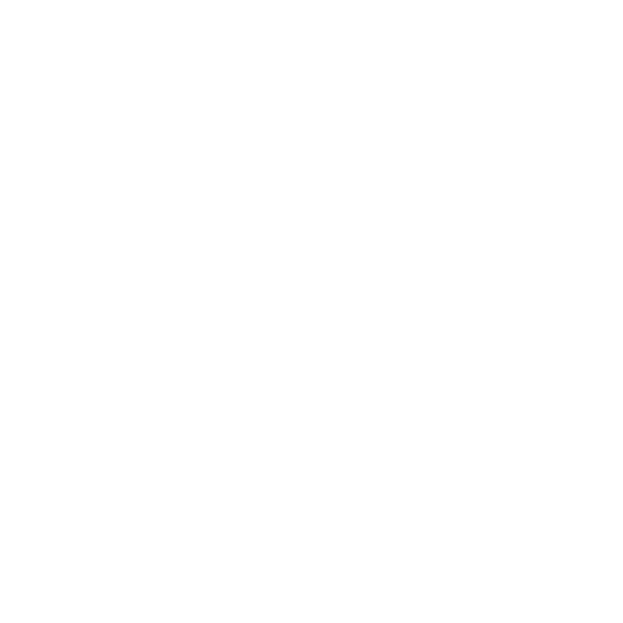 Wir verfügen über ein hochqualifiziertes Mitarbeiterteam mit langjähriger Erfahrung.
4
Klimaschutz
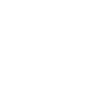 Mit moderenen Hybrid- und Elektrolokomotiven und unserem HHLA Pure Service bieten wir einen CO2-freien Containerumschlag und –transport an.
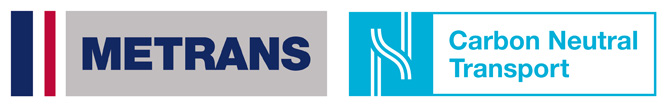 5
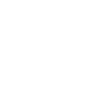 Eigene Hard- und Software
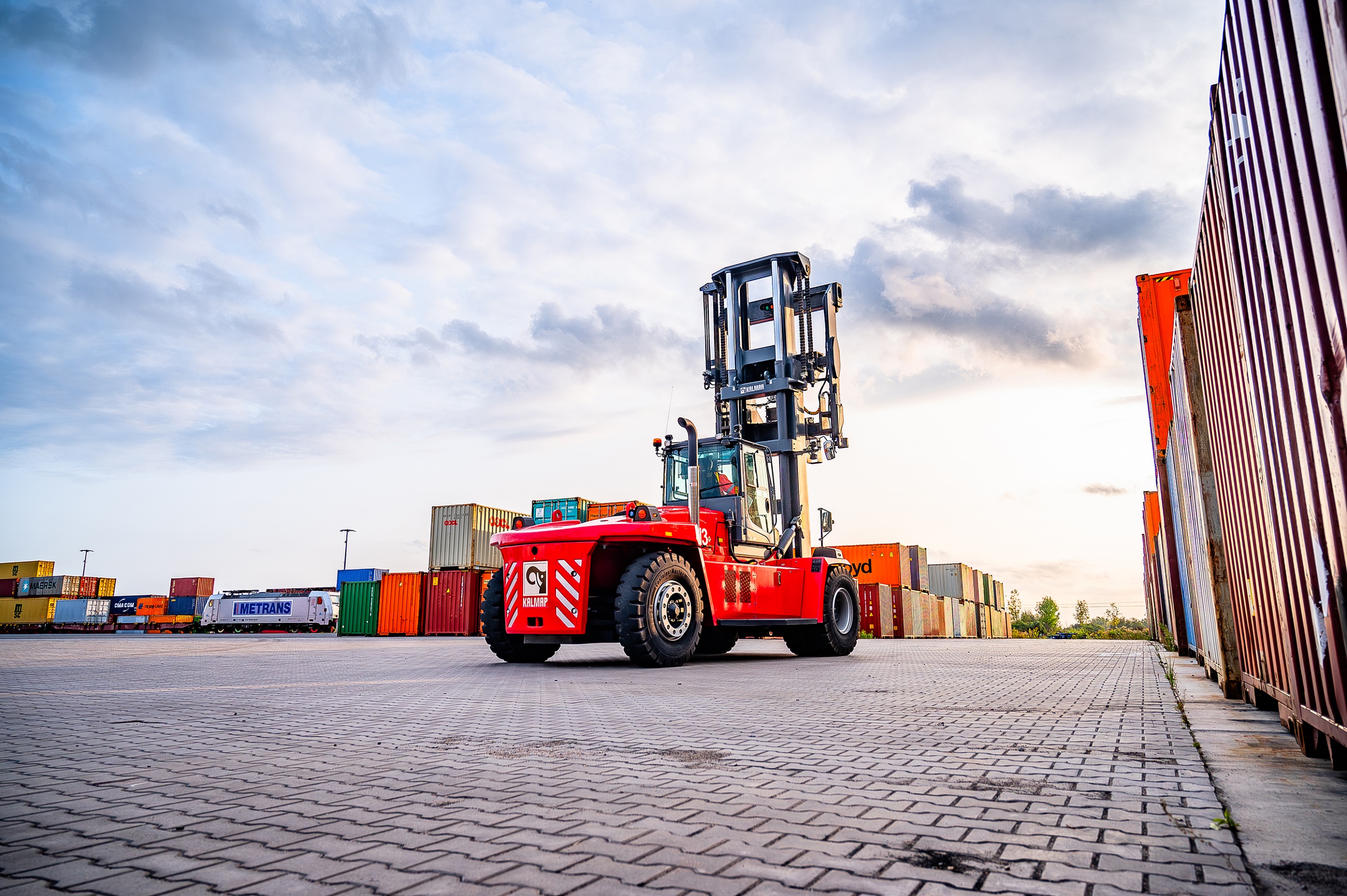 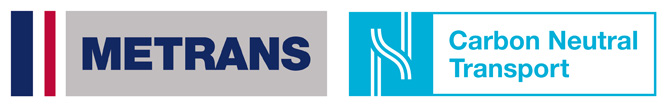 VIELEN 
DANK!
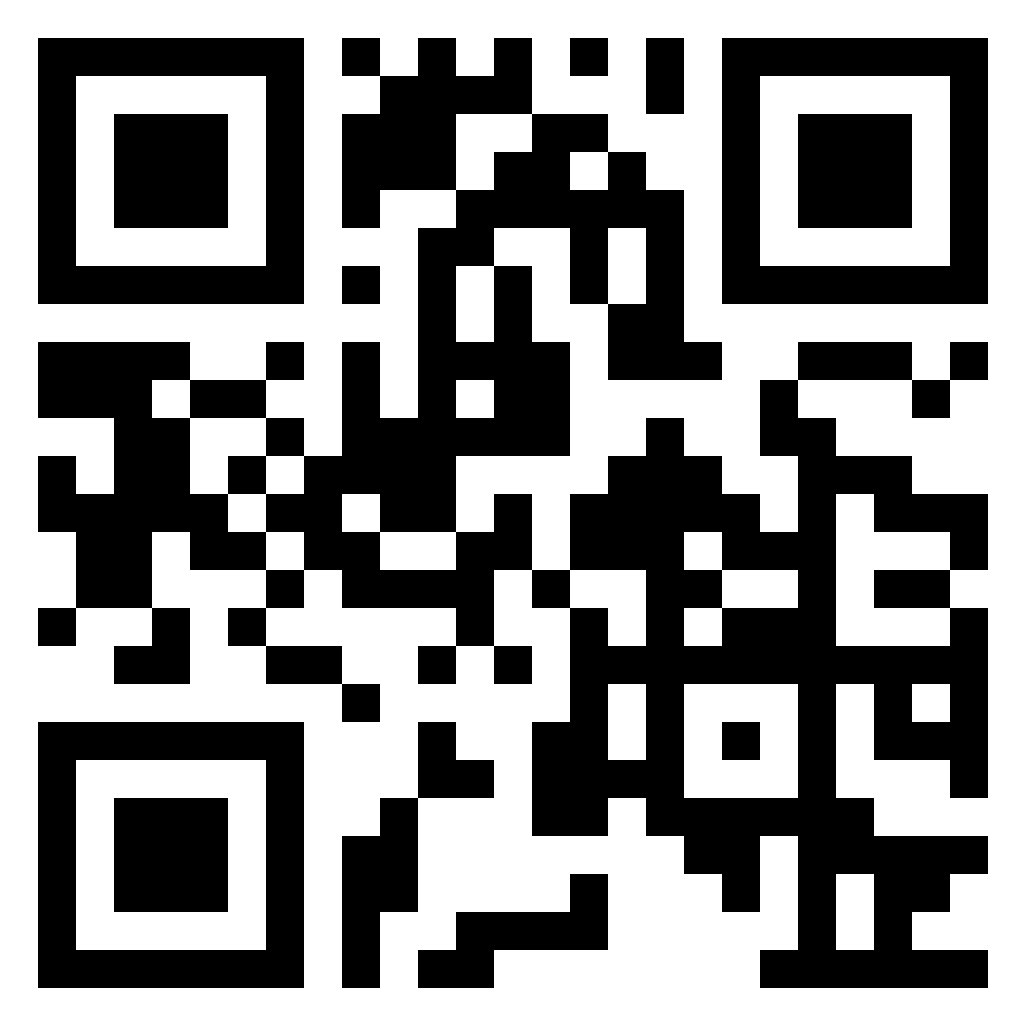 Finden Sie uns auf metrans.eu und
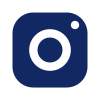 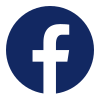 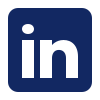